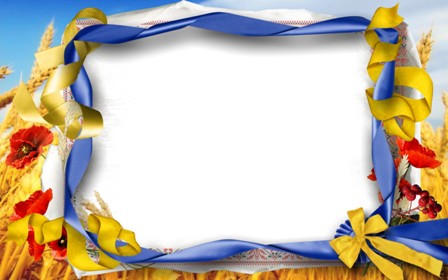 Напрямки виховної роботи:
національно-патріотичне виховання; 
превентивне виховання;
фізичне виховання; 
художньо-естетичне виховання; 
сімейно-родинне виховання;
еколого-натуралістичне виховання;  
професійна орієнтація.
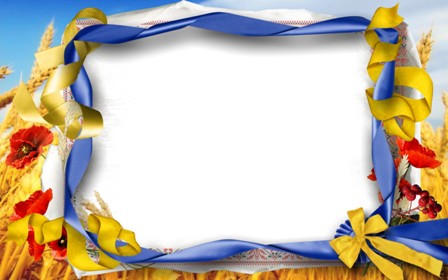 Зустрічі з представниками ГО 
«Патріот» та «Характерники»
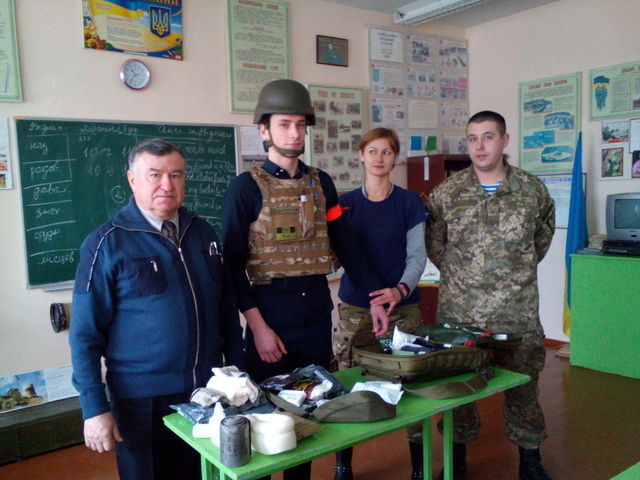 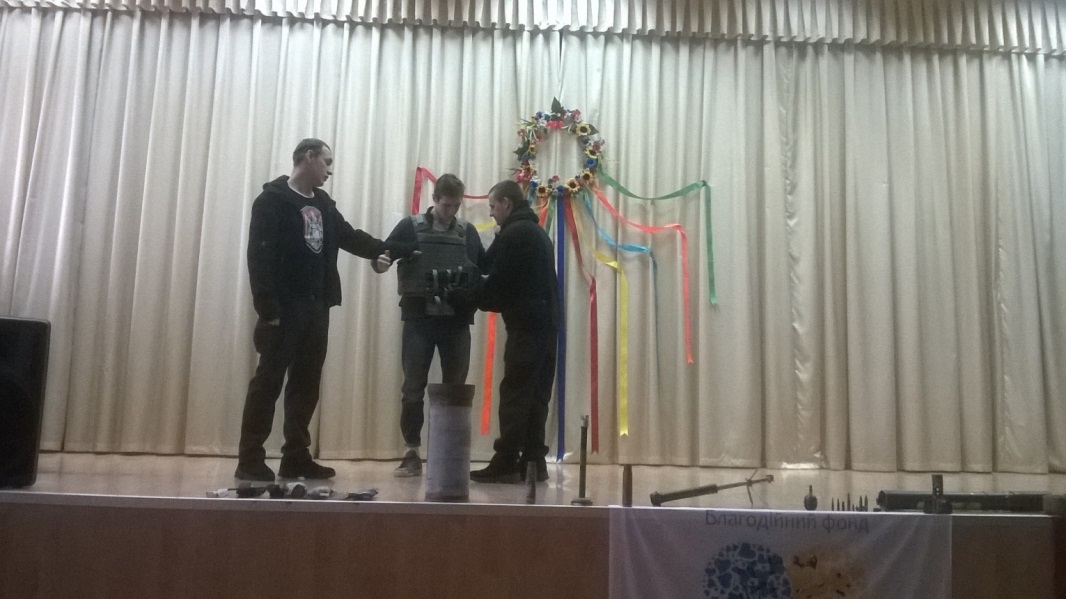 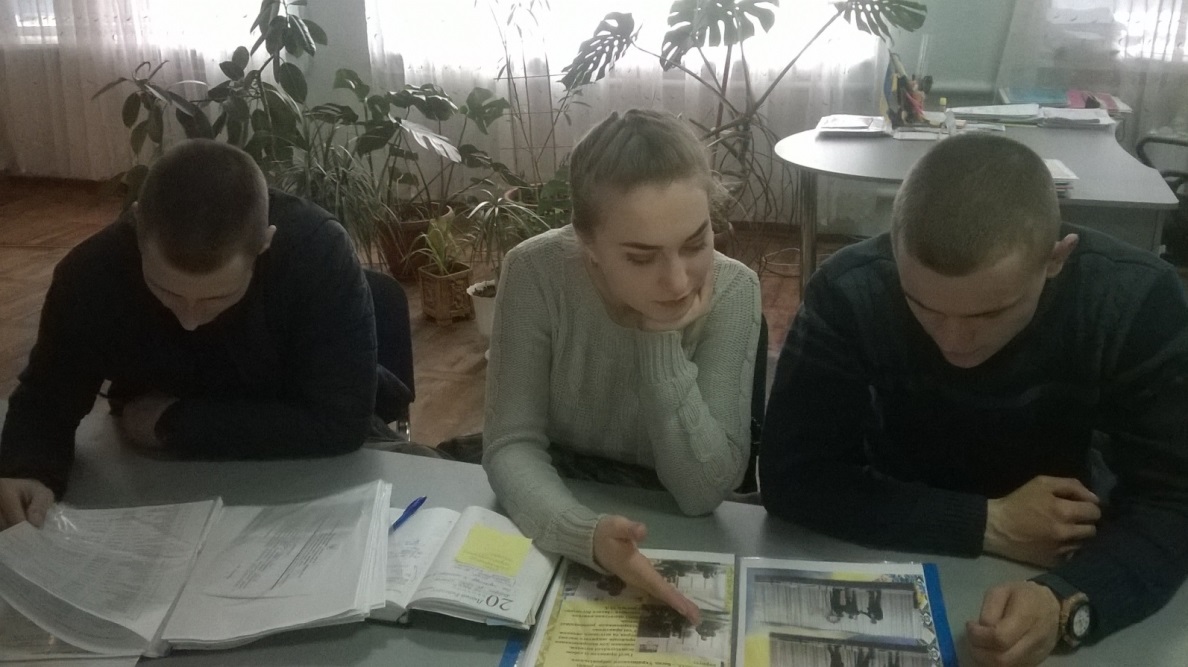 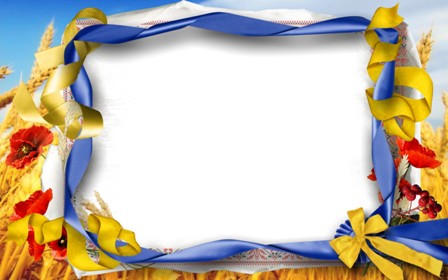 Виховні  заходи до пам’ятних дат
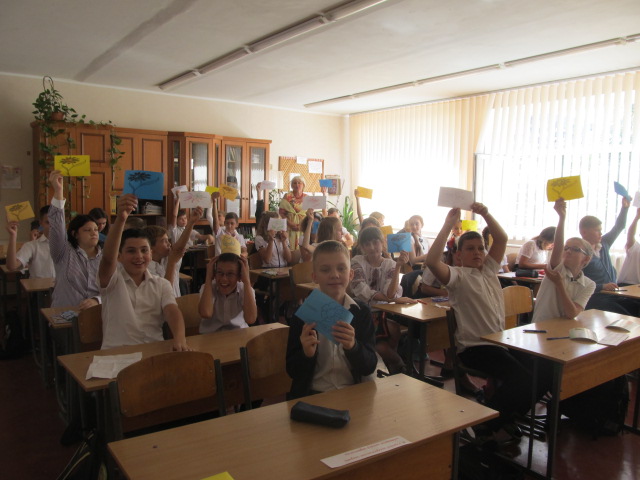 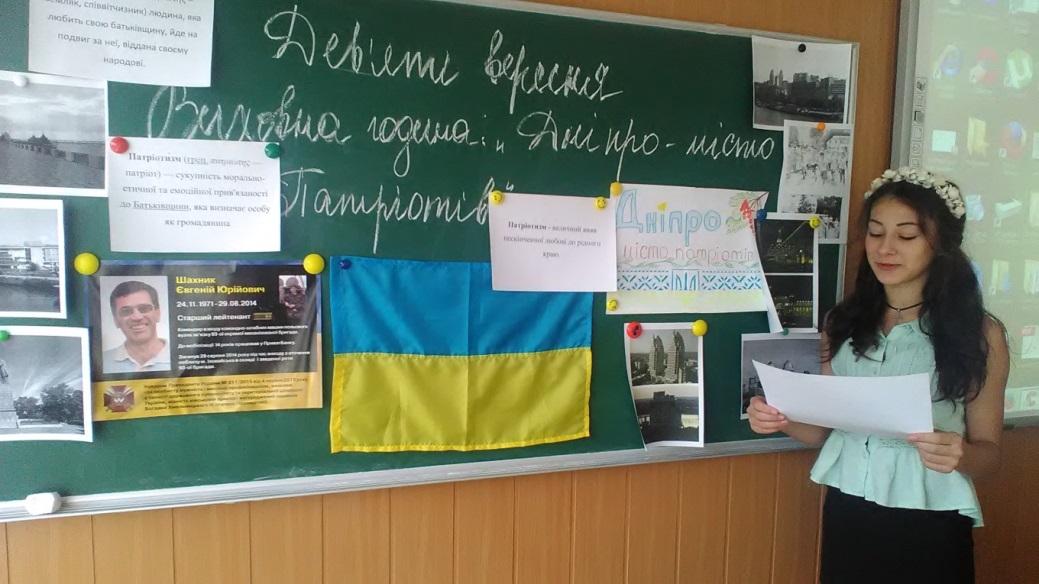 День міста
День миру
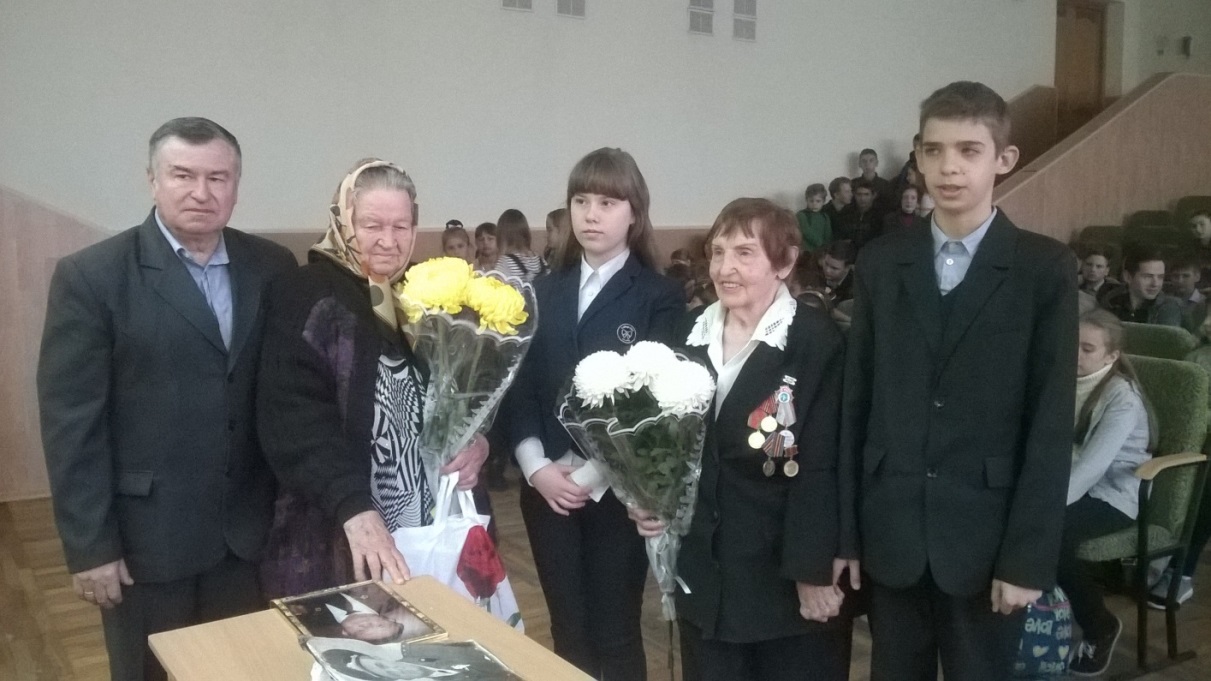 День партизанської 
слави
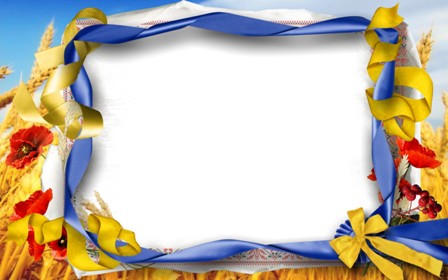 Екологічне виховання
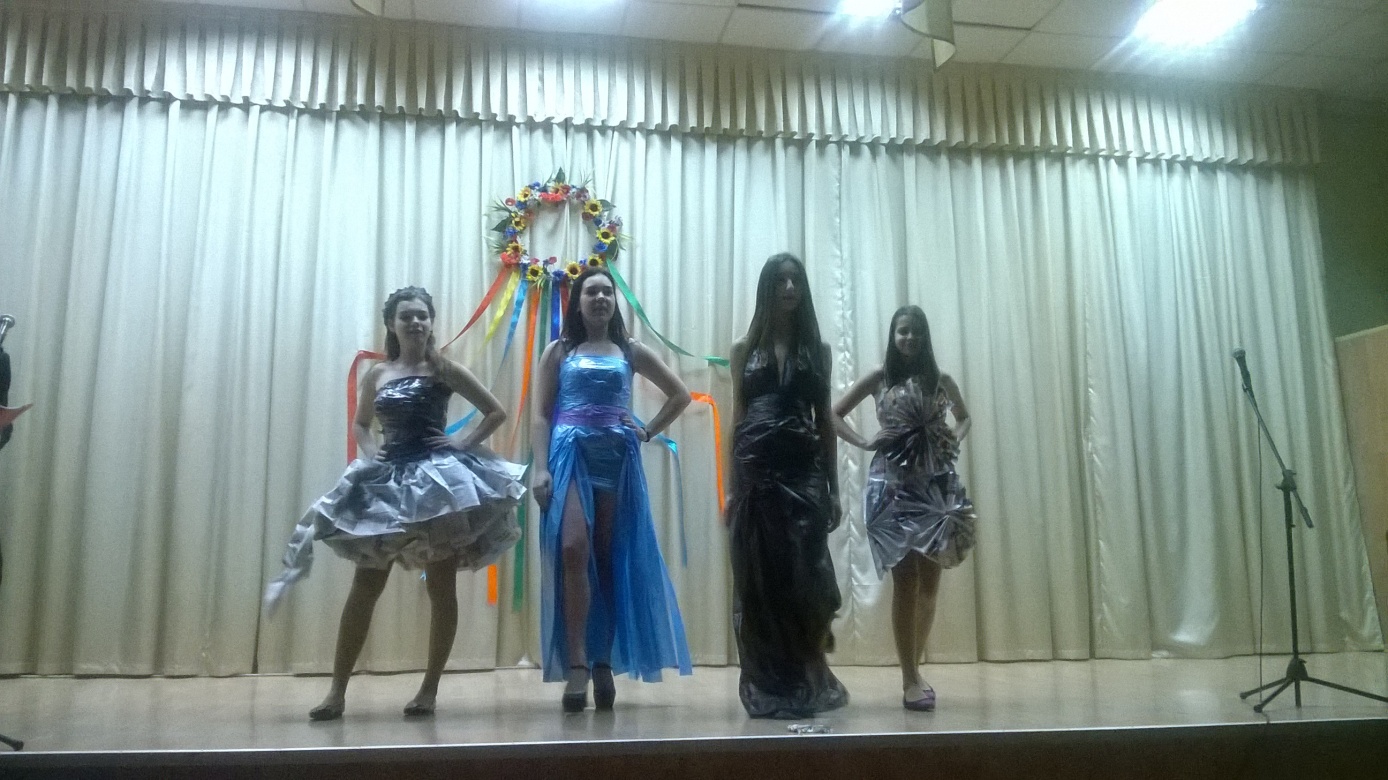 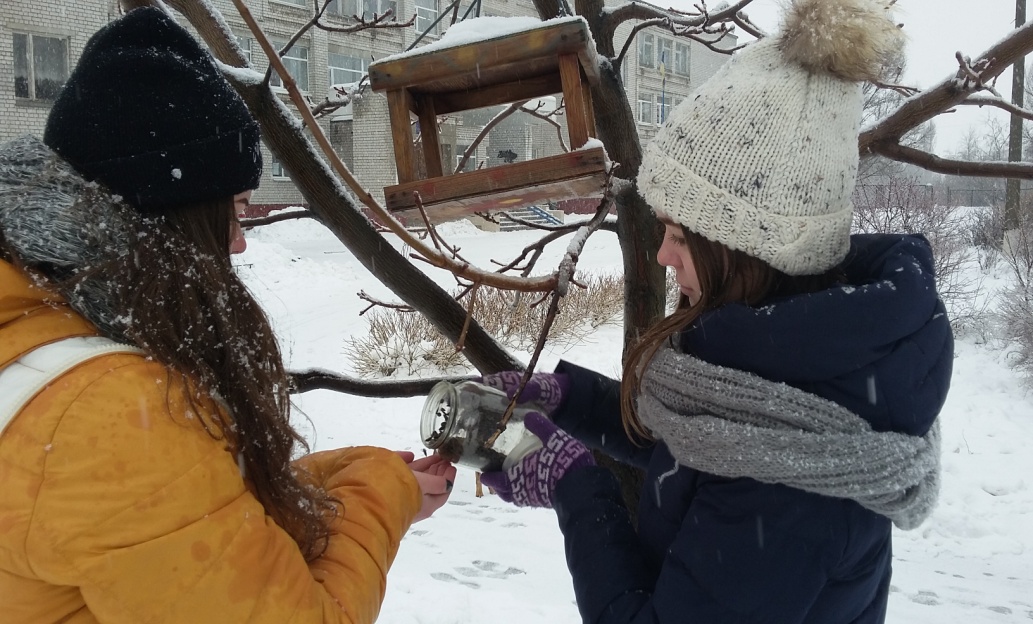 Конкурс «Екомода»
Допомога птахам взимку  - акція «Годівничка»
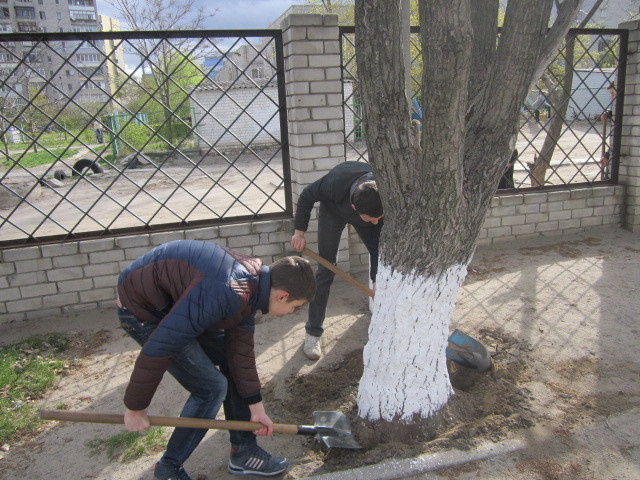 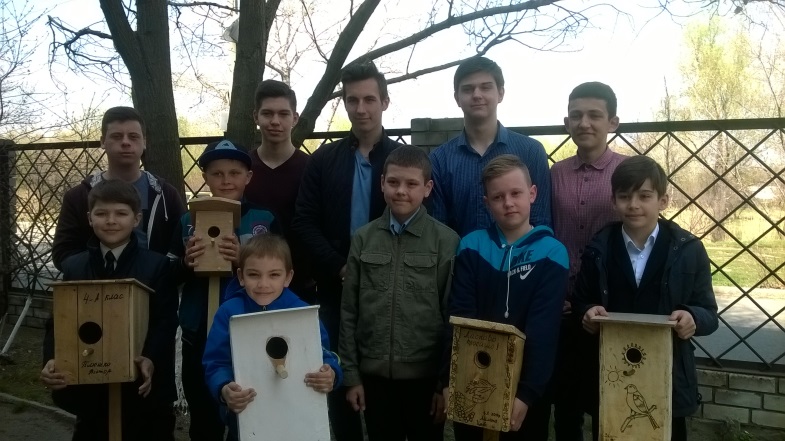 Акція «День зустрічі птахів»
Акція «За чисте довкілля»
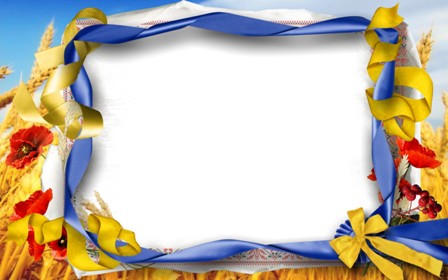 Екскурсії
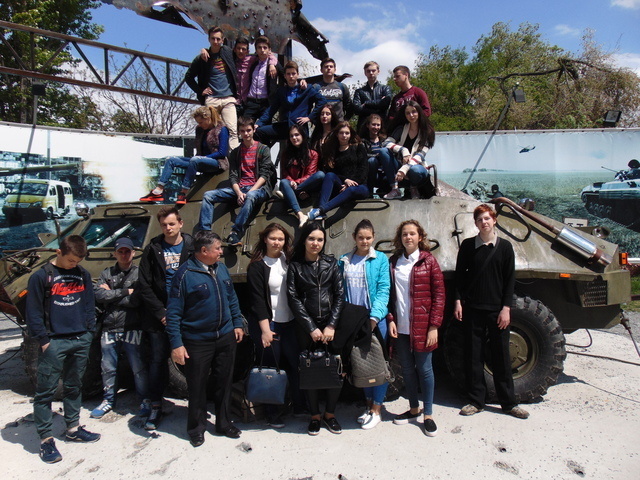 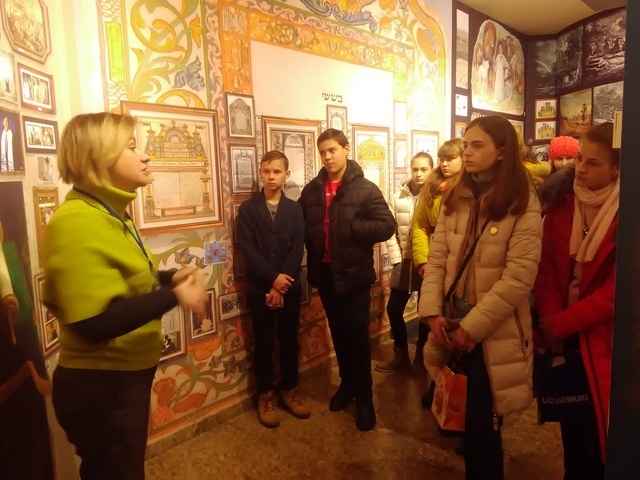 «Музей Холокосту»
Музей АТО
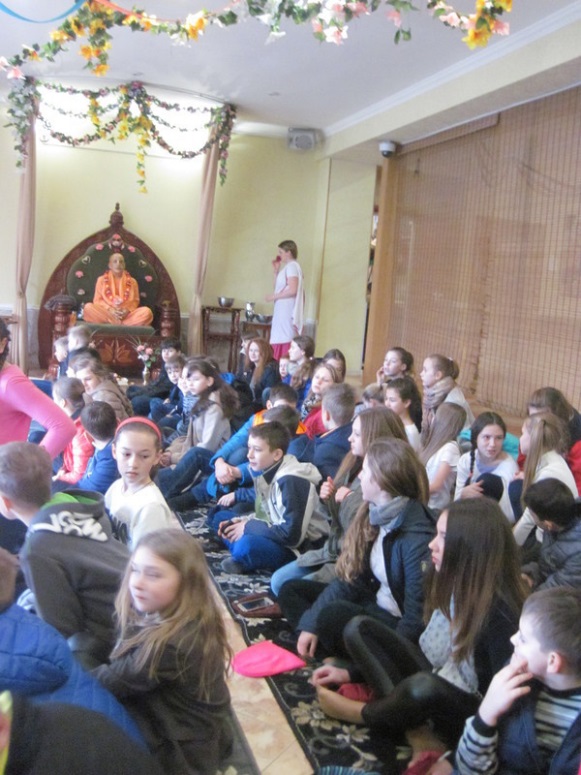 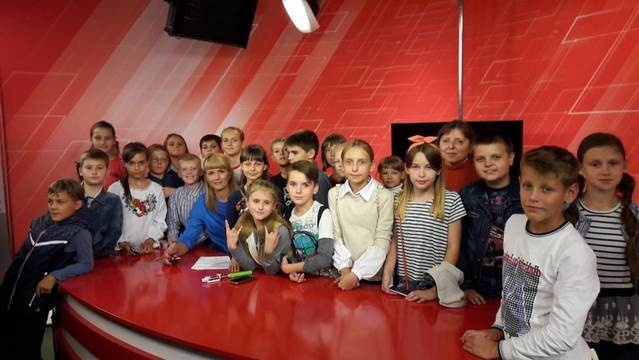 «Релігії світу»
«34 канал»
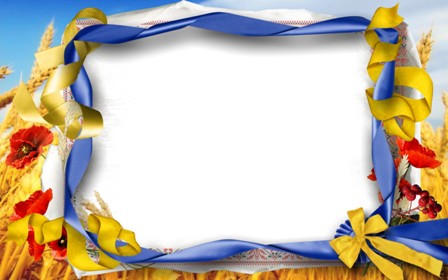 Виховні  заходи до пам’ятних дат
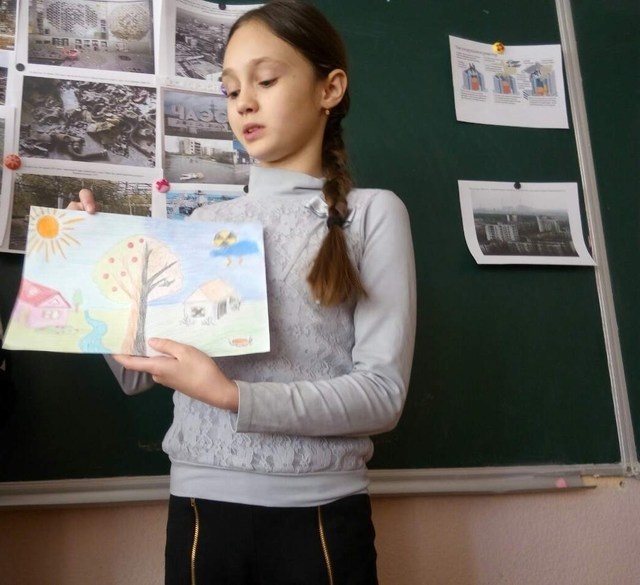 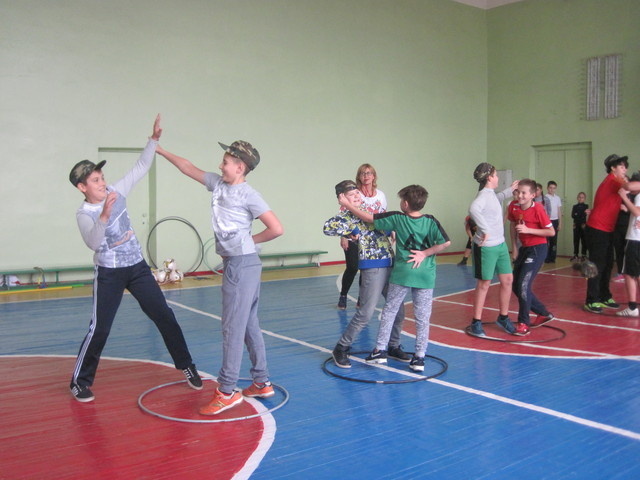 Річниця катастрофи на Чорнобильській АЕС
День Захисника України
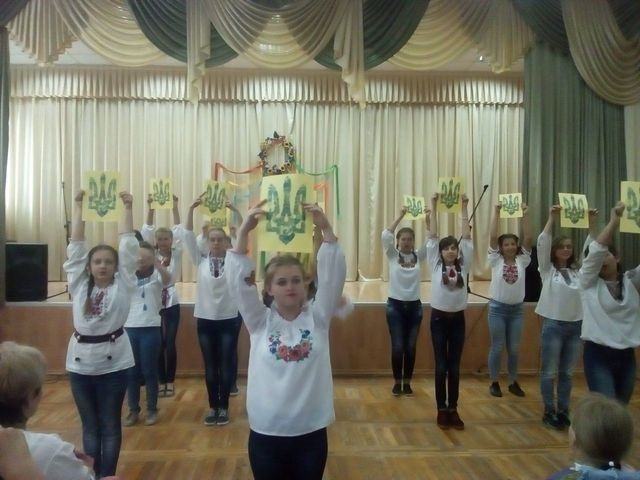 День Вишиванки
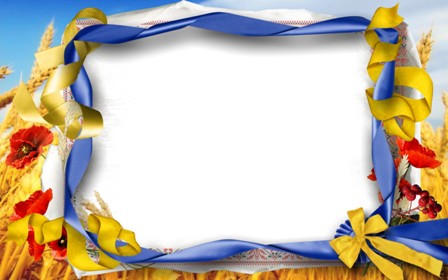 Виховні  заходи до пам’ятних дат
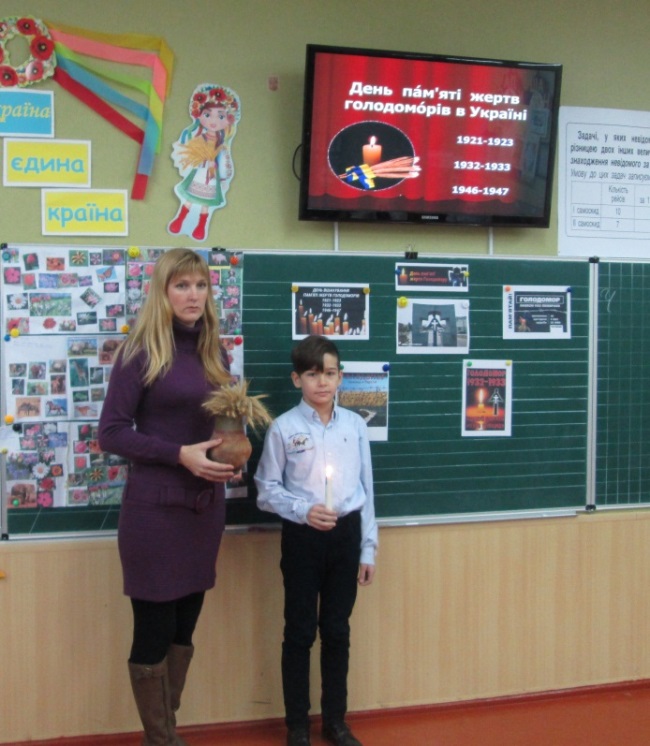 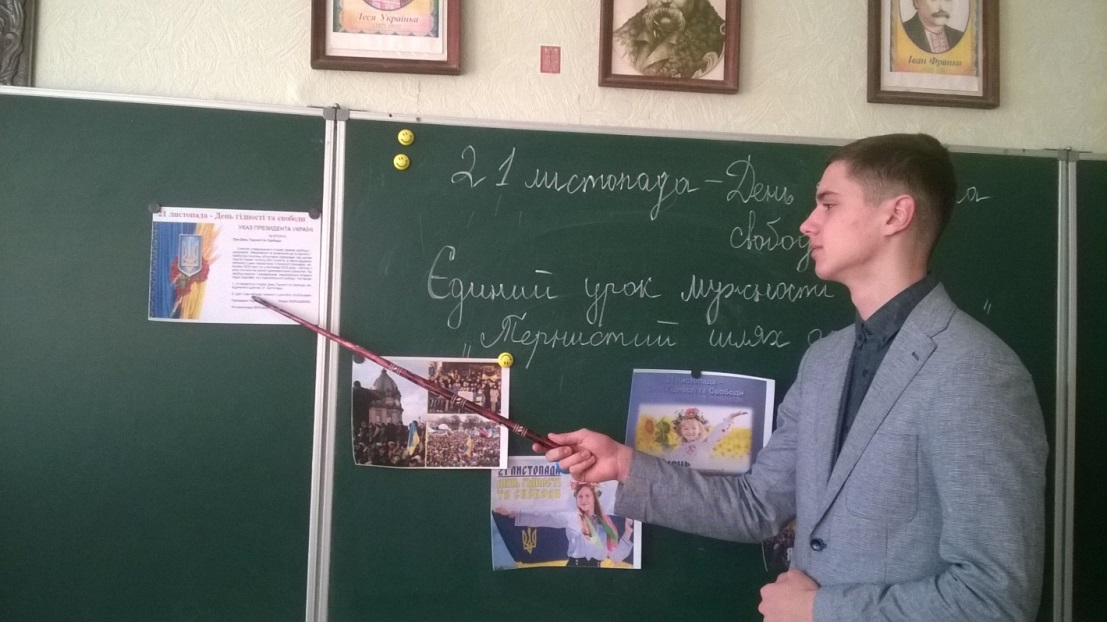 День гідності та свободи
День пам’яті жертв Голодомору
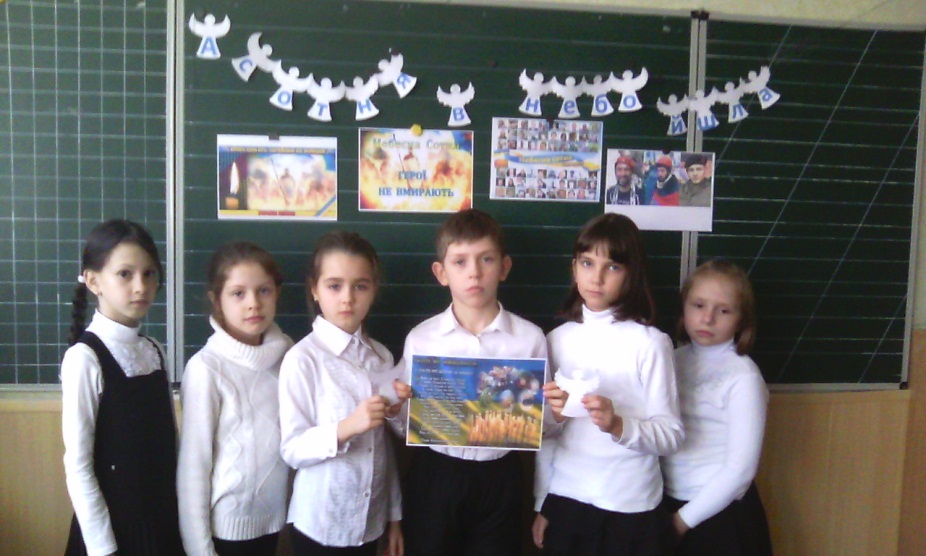 День пам’яті  
Героїв Небесної сотні
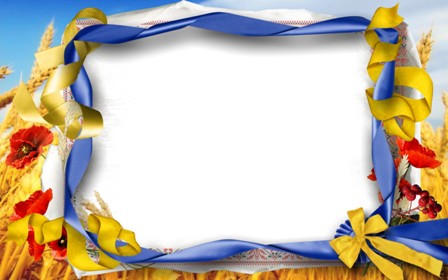 Навчально-польові збори з 11 класом
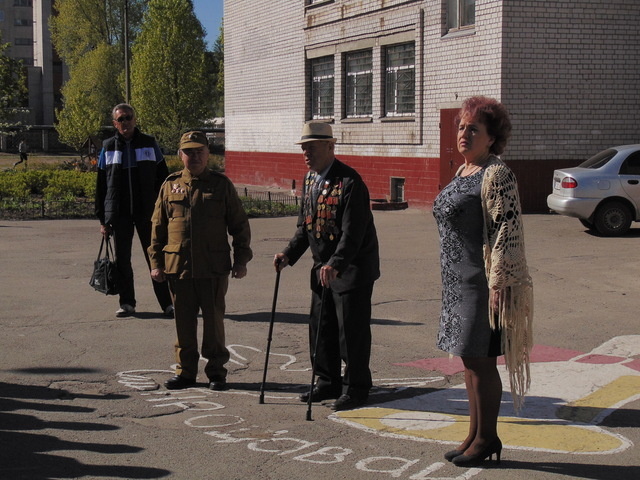 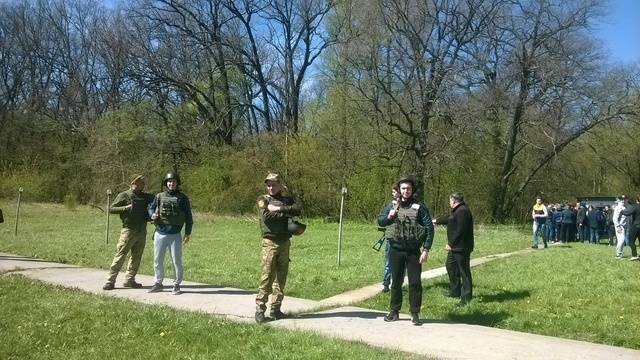 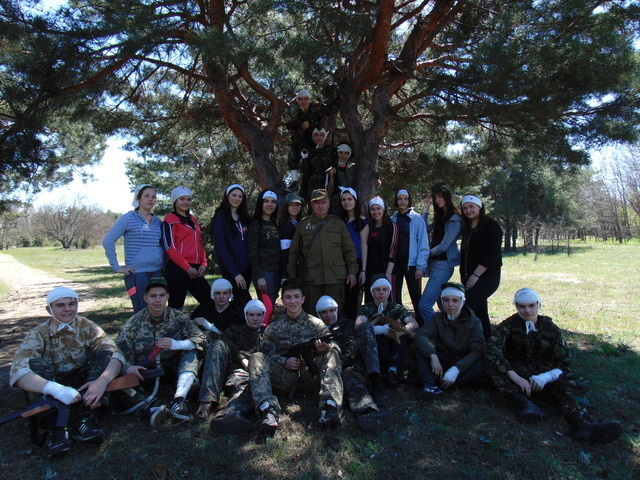 Заходи до Дня пам’яті та примирення
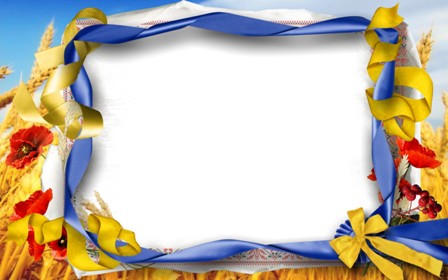 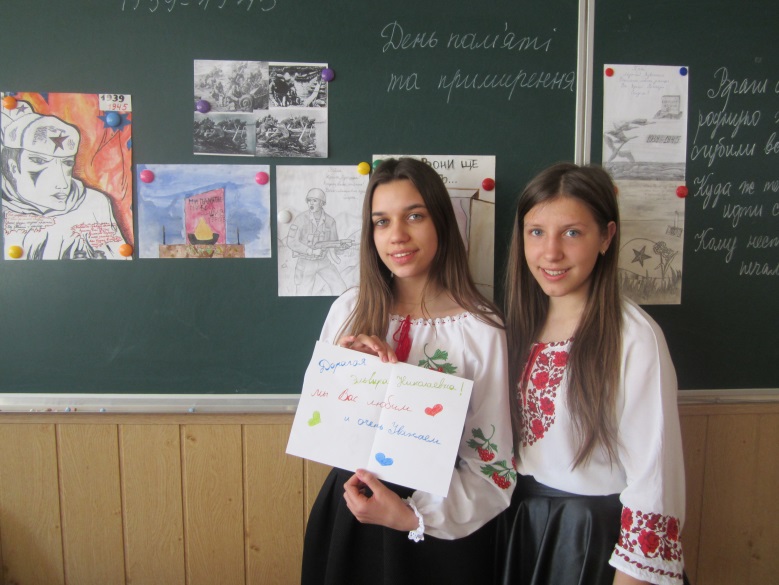 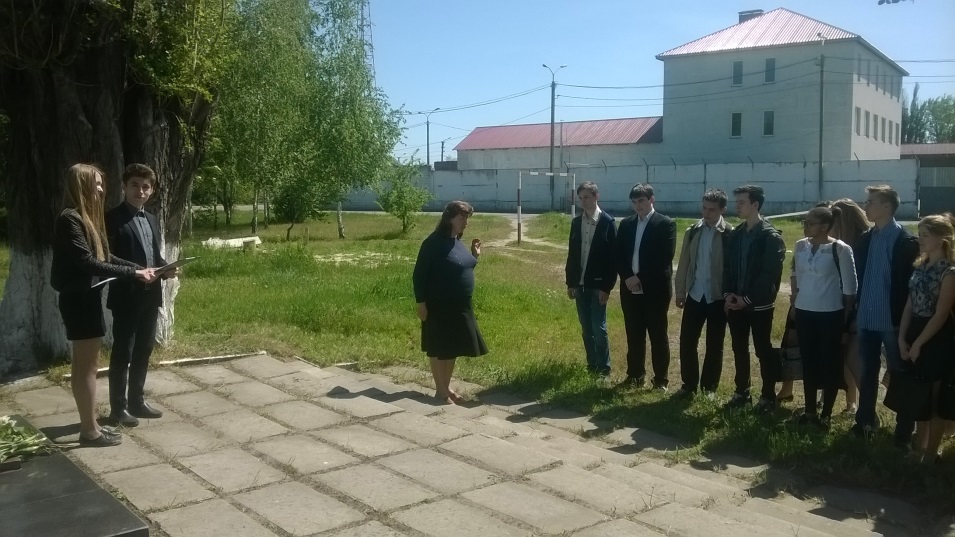 Єдиний урок мужності
Мітинг
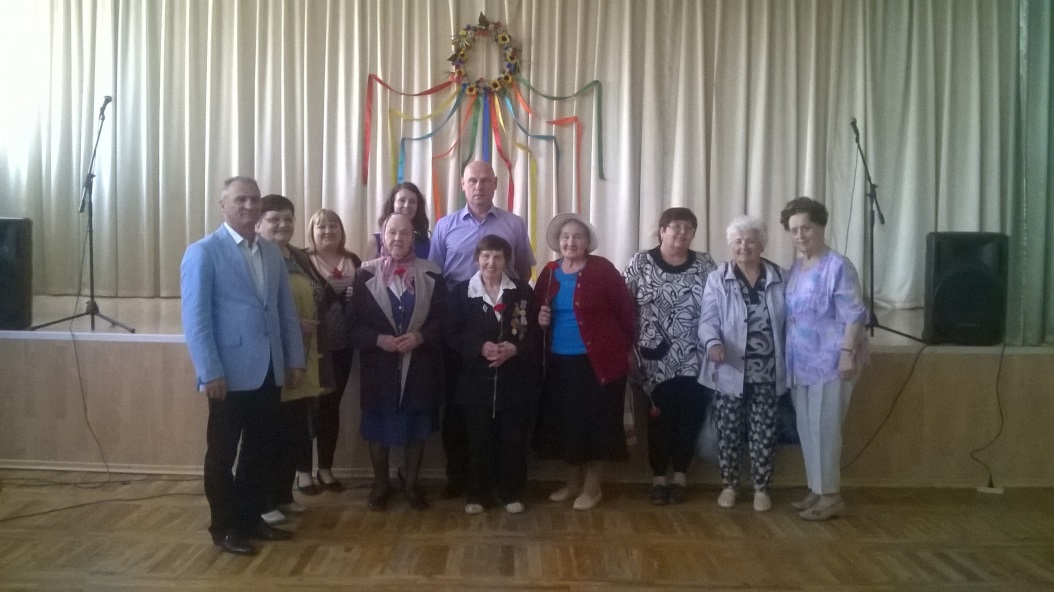 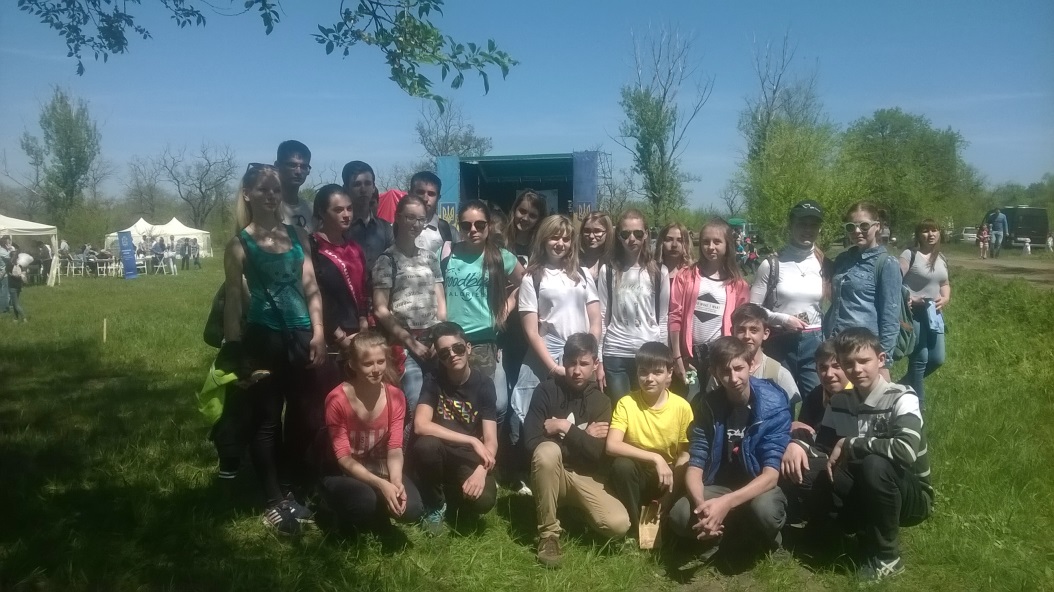 Святковий концерт
«Джура-Самар-фест»
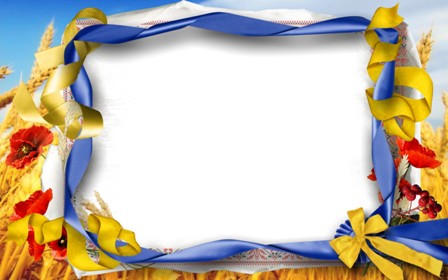 Волонтерські акції
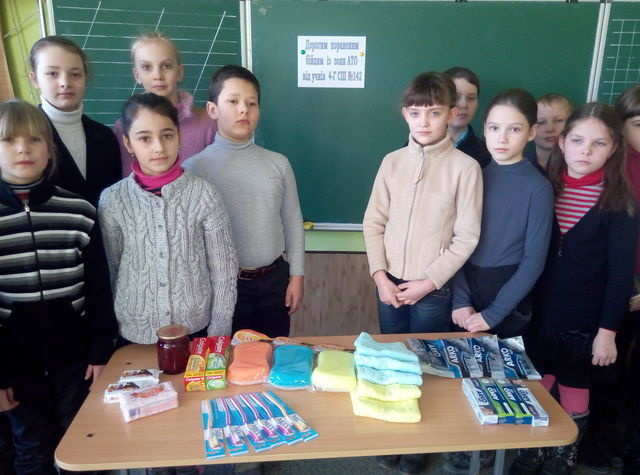 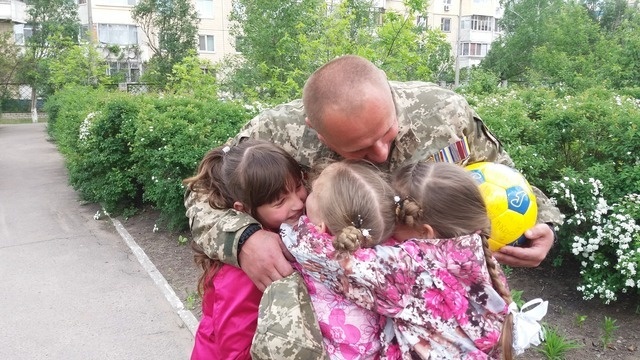 «Допоможи пораненому»
«Хвиля доброти»
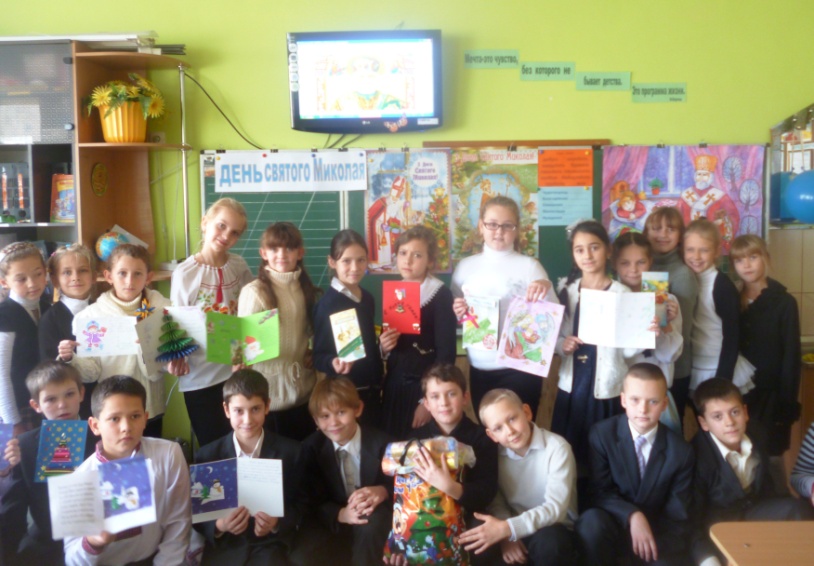 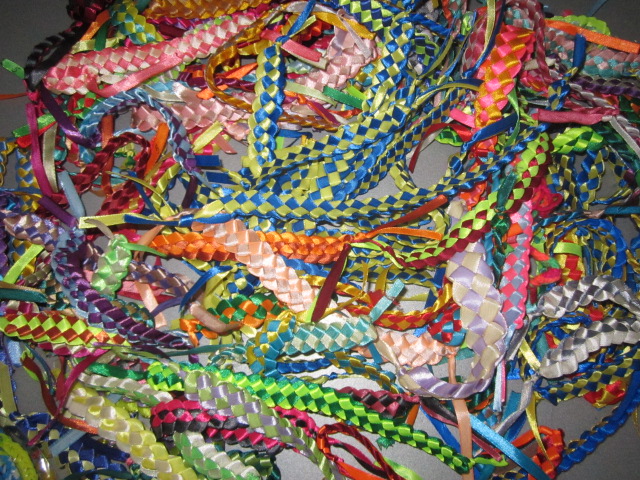 «Напиши листа захиснику України»
Виготовлення оберегів «Повертайтесь живими»
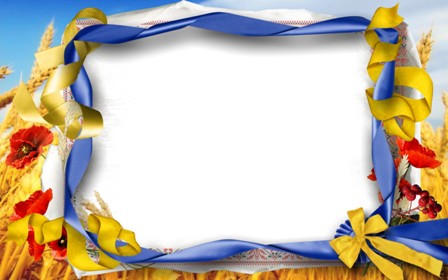 Волонтерські акції
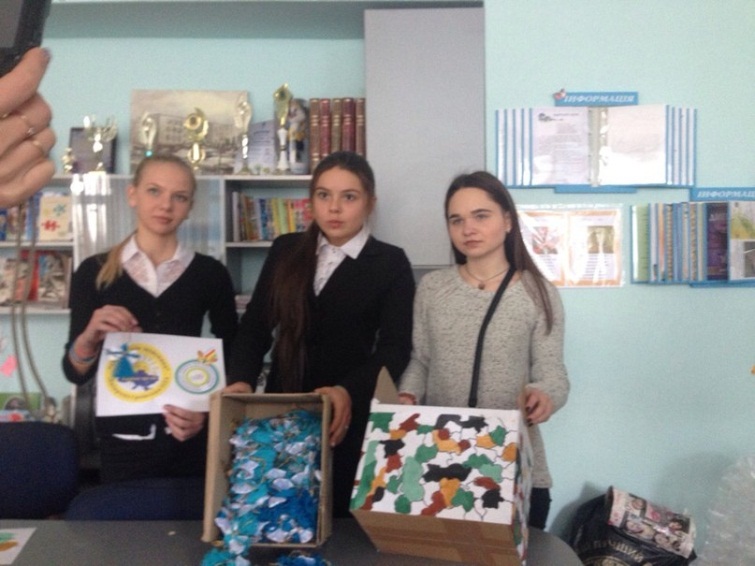 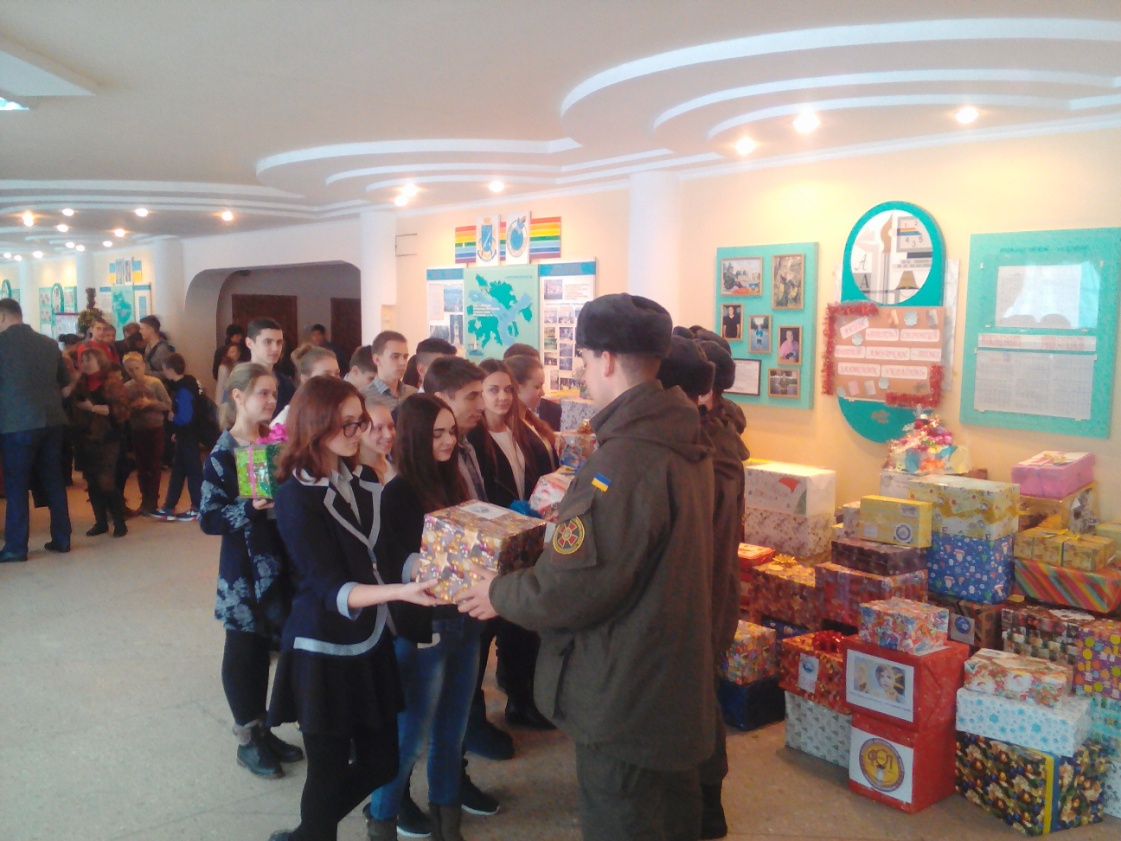 «Хай ангели тебе оберігають»
«Тепло сердець дітей-амурчан, тобі , захиснику України»
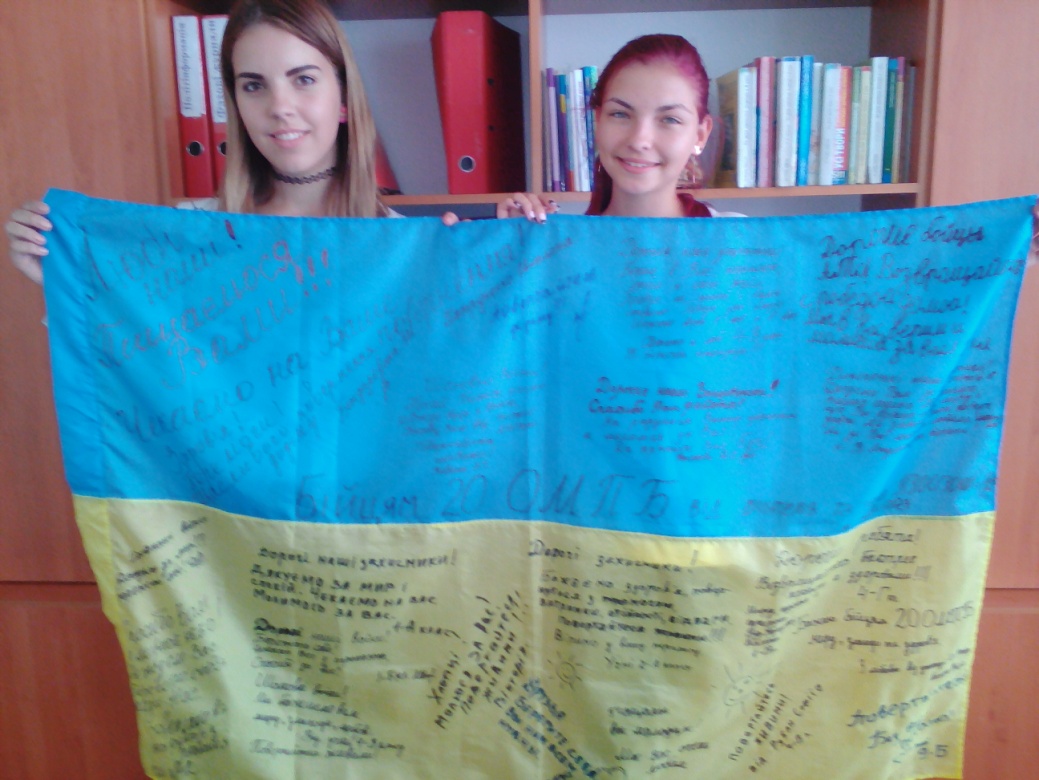 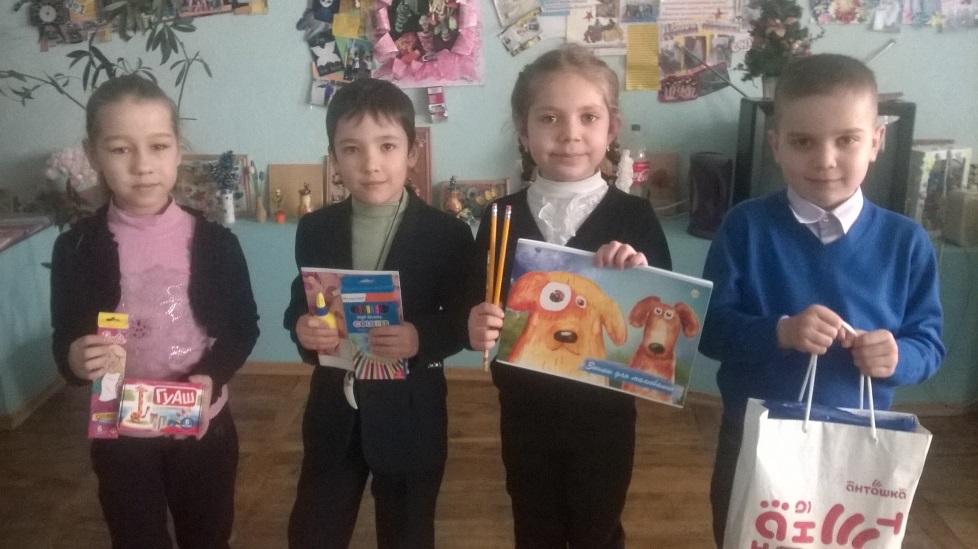 «Від серця до серця»
«Від серця до серця»
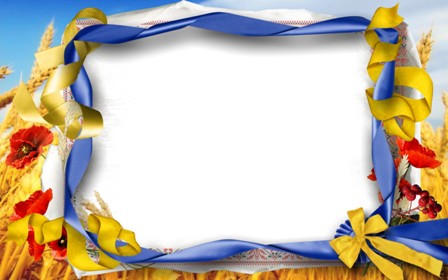 Рада лідерів «Ровесник»
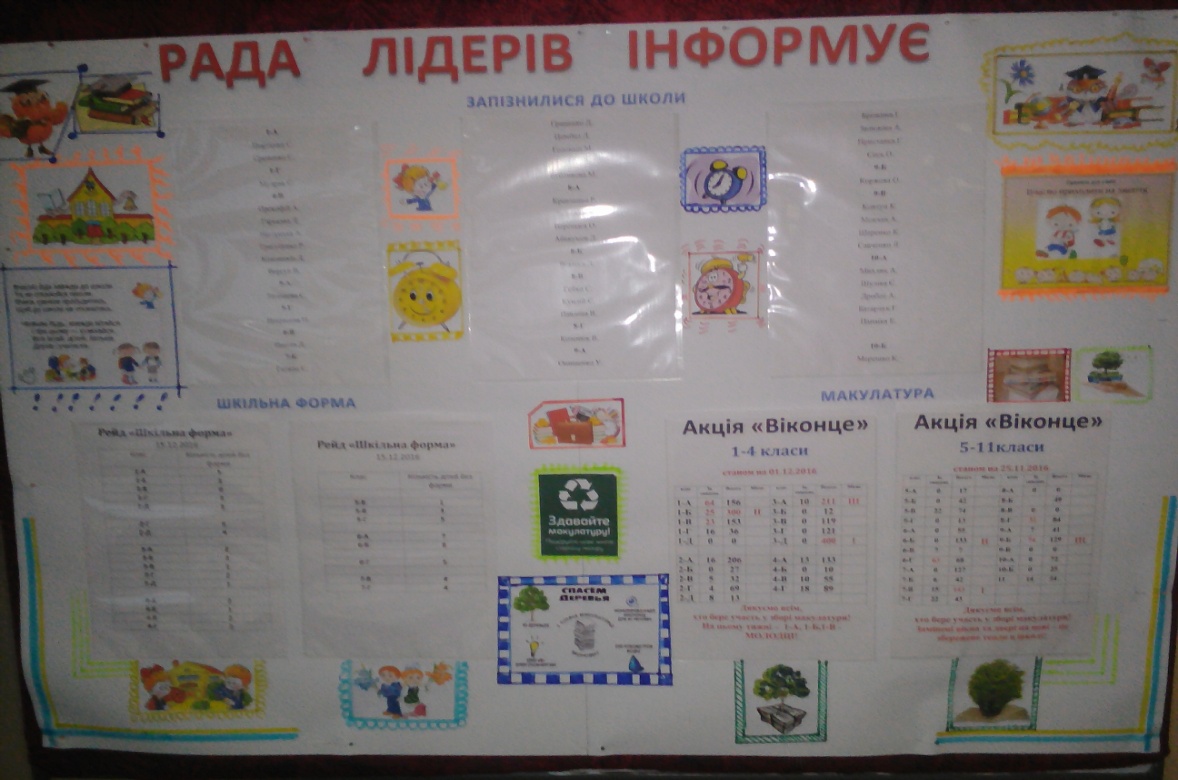 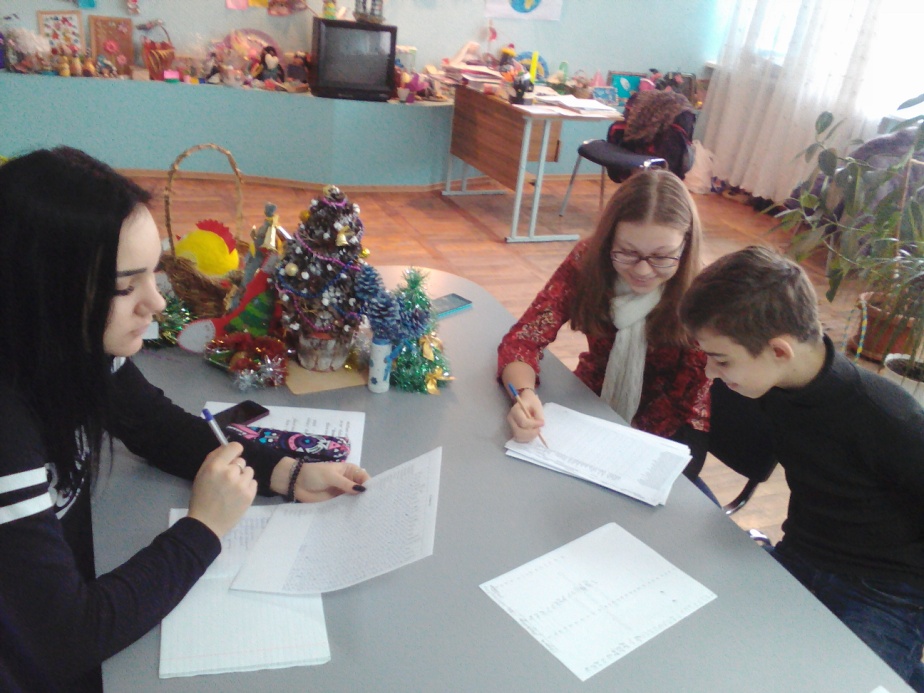 Інформаційний стенд
Засідання Ради лідерів
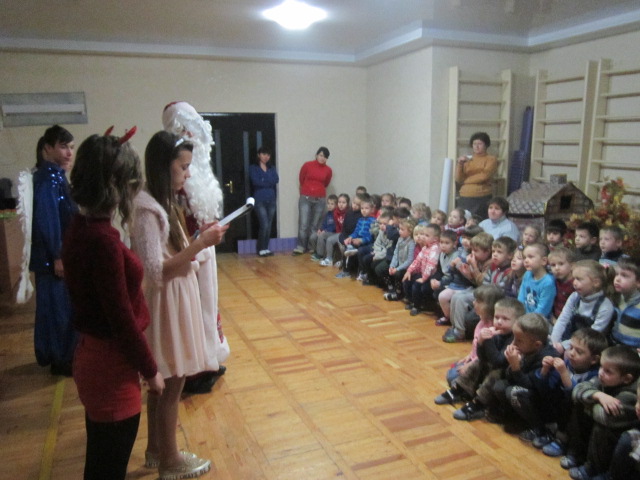 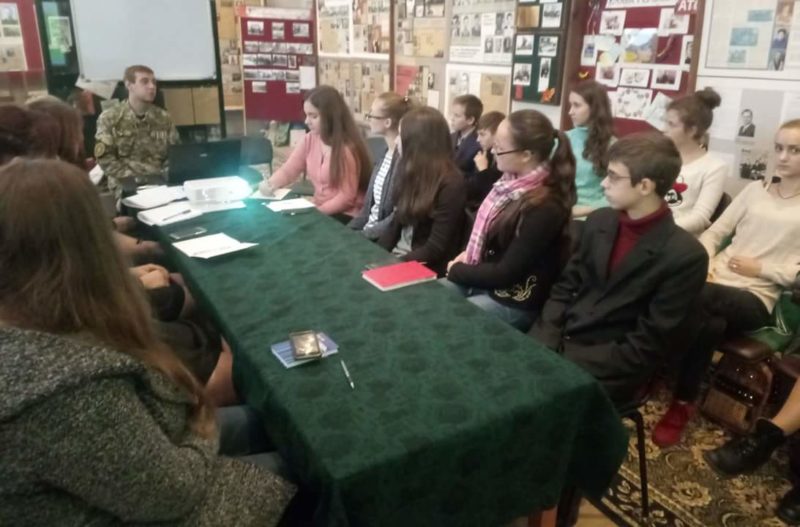 Привітання для дітей в дитсадочку № 348
Участь у районному учнівському самоврядуванні
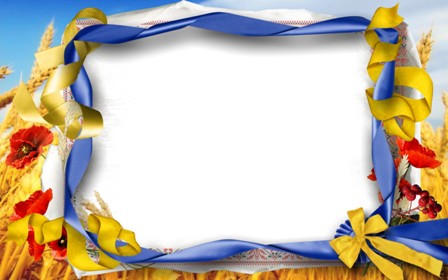 Позитивні результати
підвищення якості проведення виховних годин;
врахування індивідуальних особливостей учнів;
 використання інтерактивних виховних технологій;
 виховання громадянина з демократичним світоглядом і культурою; 
 створення комфортних  умов для розвитку творчих здібностей учнів;
врахування індивідуальних особливостей учнів
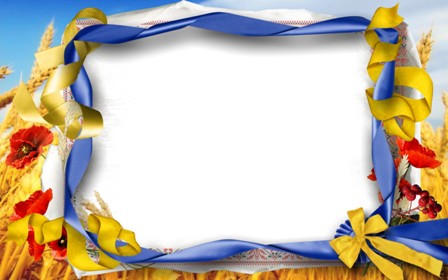 Недоліки
недостатньо згуртовані класні колективи;
не всі класні керівники доводять до відома дітей графіки шкільних свят;
класні керівники не завжди користуються в роботі річним планом з виховної роботи;
класні керівники не завжди своєчасно висвітлюють інформацію про заходи в класі на сайті школи
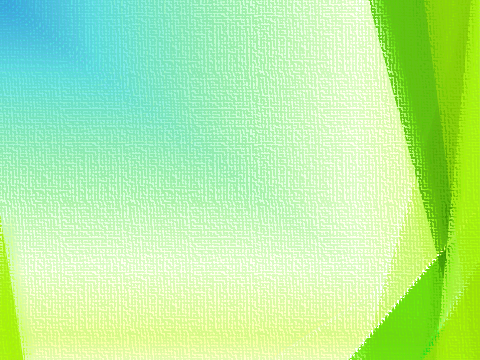 Фізкультурно-оздоровча та спортивно-масова
робота  навчального закладу
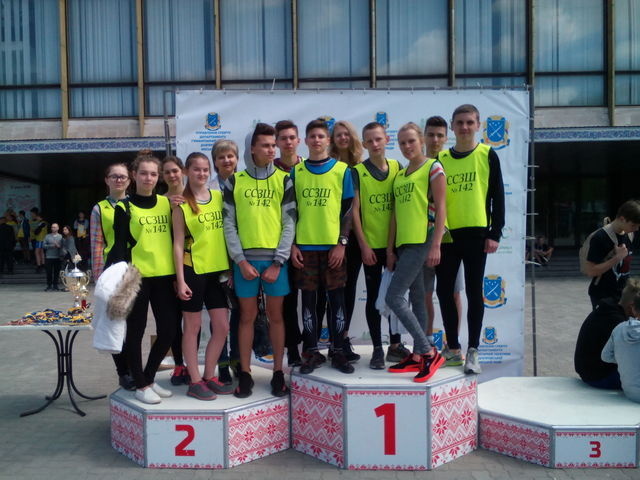 Збірна школи 9-11 класів у складі 6 дівчат та 6 хлопців взяла участь у традиційній легкоатлетичній естафеті, присвяченій Дню Перемоги. Увійшли в десятку найшвидших!  (9.05.2017)
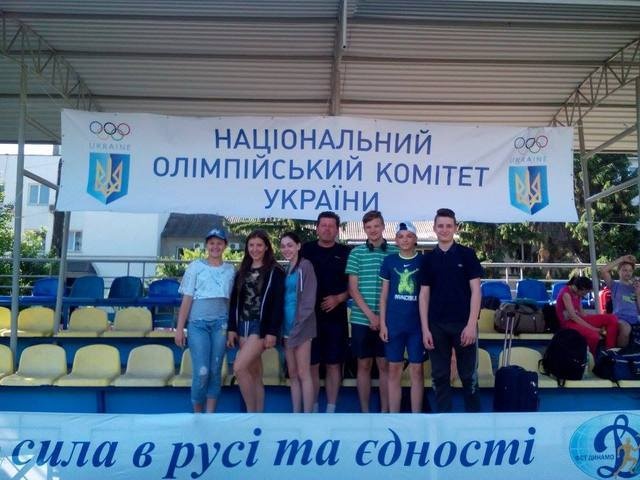 Чемпіонат ФСТ "Динамо" України з легкоатлетичного чотириборства серед юнаків та дівчат 2004 р.н. і молодші 
1-3.06.17
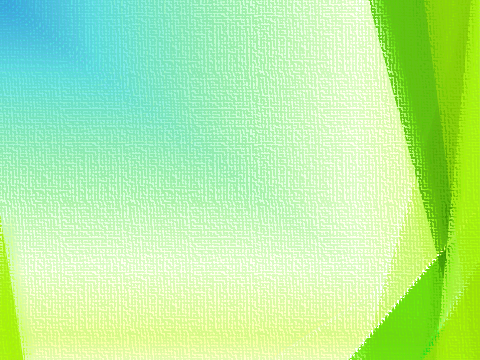 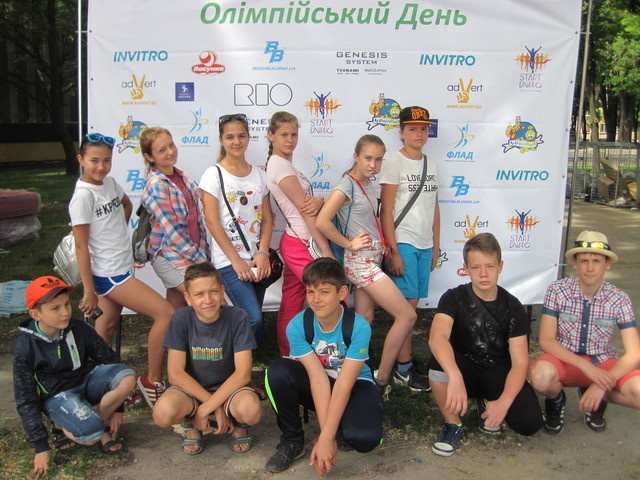 Учні 6 - Б та 6 - В класів - учасники традиційного обласного Олімпійського Дня. Спортивний Олімпійський квест 
в сквері Героїв (2 червня 2017)
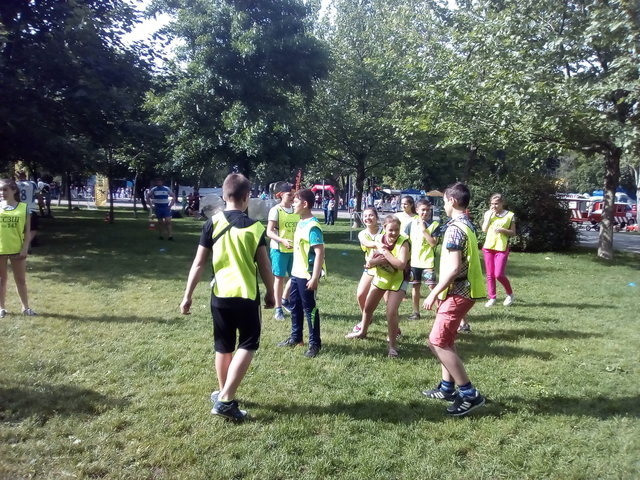 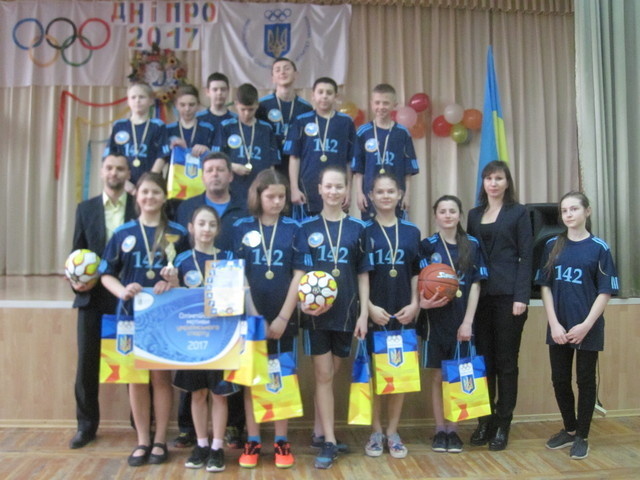 Переможці міського туру змагань Всеукраїнського спортивно-масового заходу для дітей "Олімпійське лелеченя".
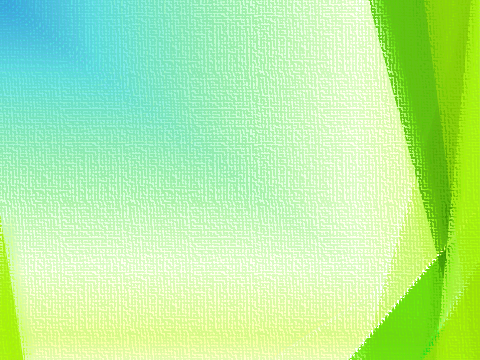 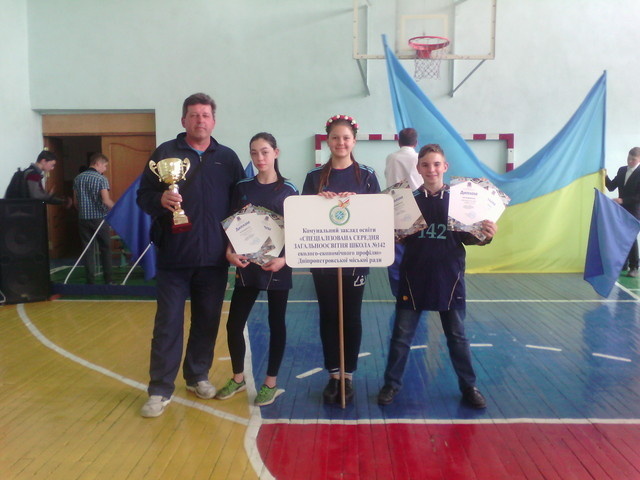 Кубок за І місце  Дванадцятий раз поспіль володарі районного кубку учнівської  Спартакіади
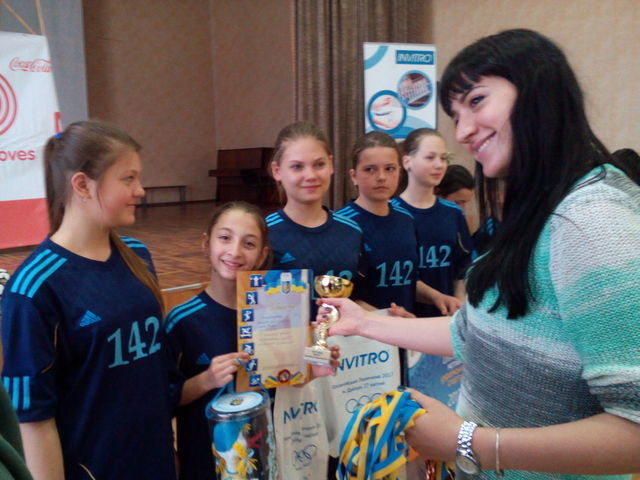 Фінал Всеукраїнського спортивно-масового заходу серед дітей та юнацтва «Олімпійське лелеченя-2017». Наші учні вибороли призове ІІІ місце!
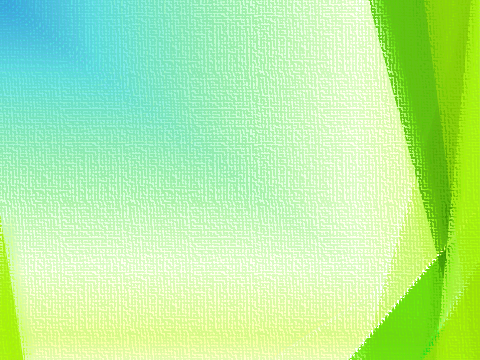 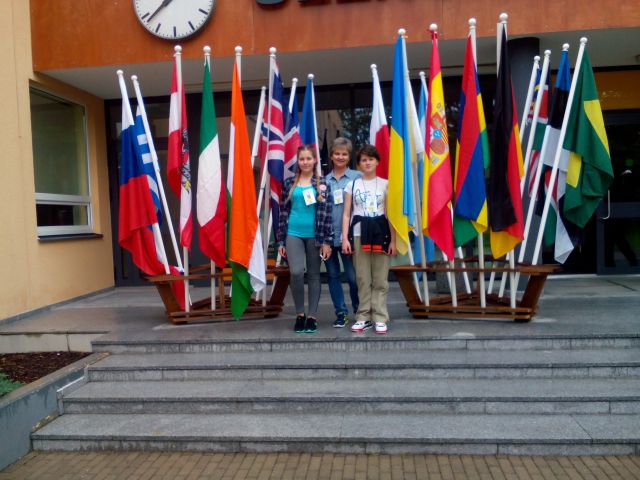 Делегація нашої школи представляла Україну на XI Міжнародному Молодіжному Форумі П'єра де Кубертена, який відбувся в Естонії, місті Юленурме з 19 по 26 серпня 2017 р.
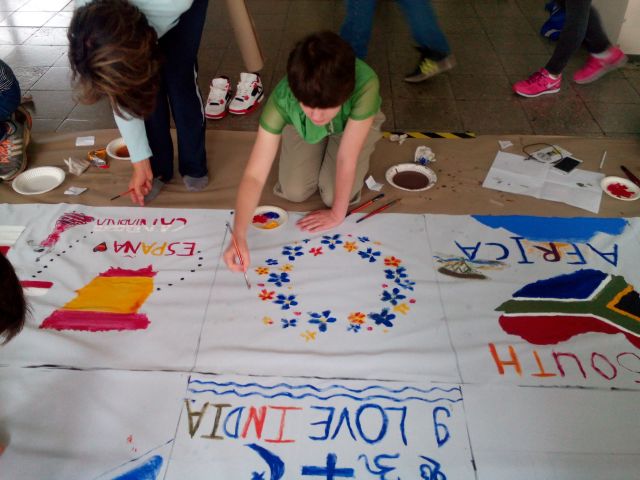 Ми - перша та єдина школа України, яку запросив Міжнародний Комітет П'єра де Кубертена (CIPC)!
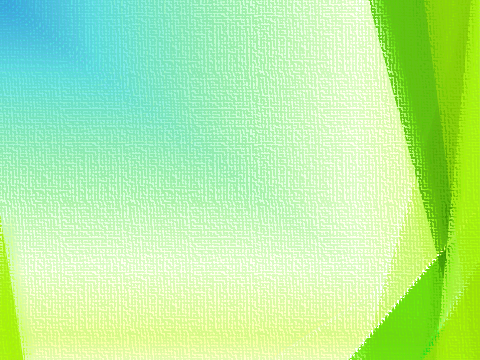 Навчальний заклад співпрацює:
На виконання  указу  Президента  України  «Про  шкільну  форму»
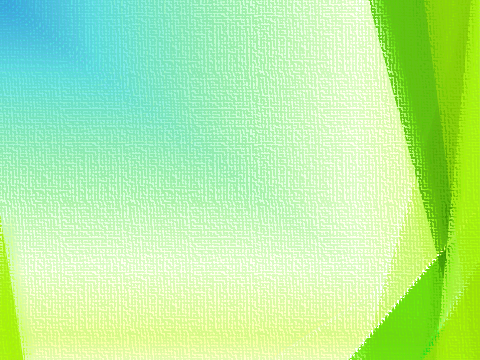 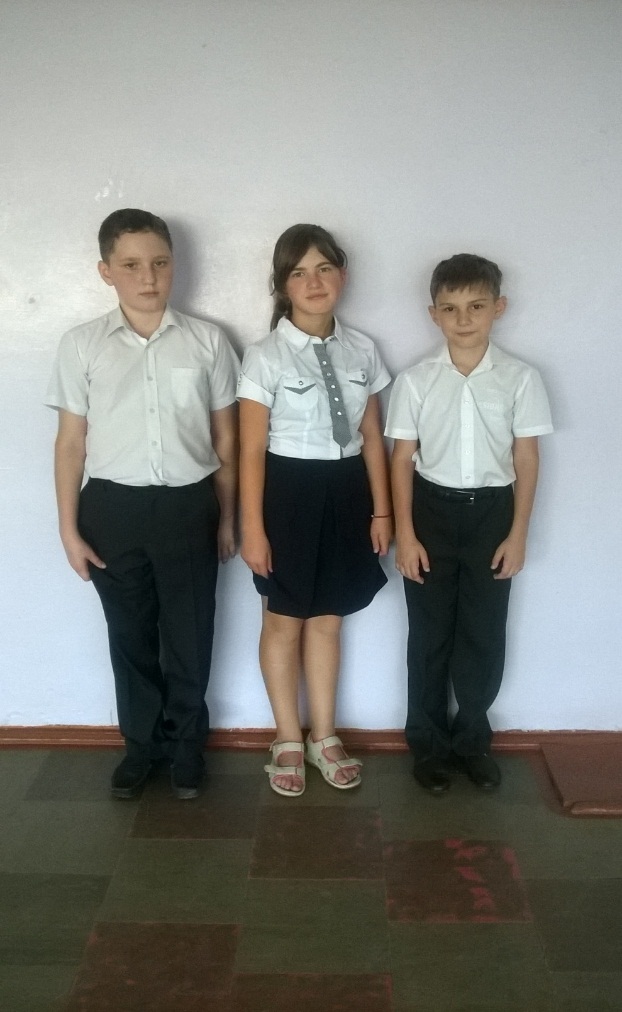 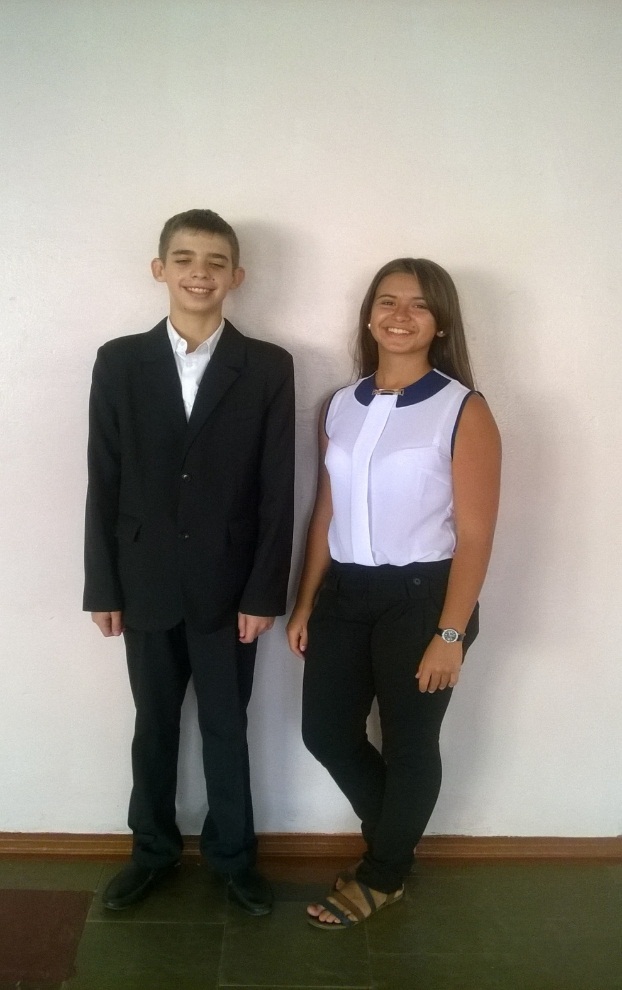 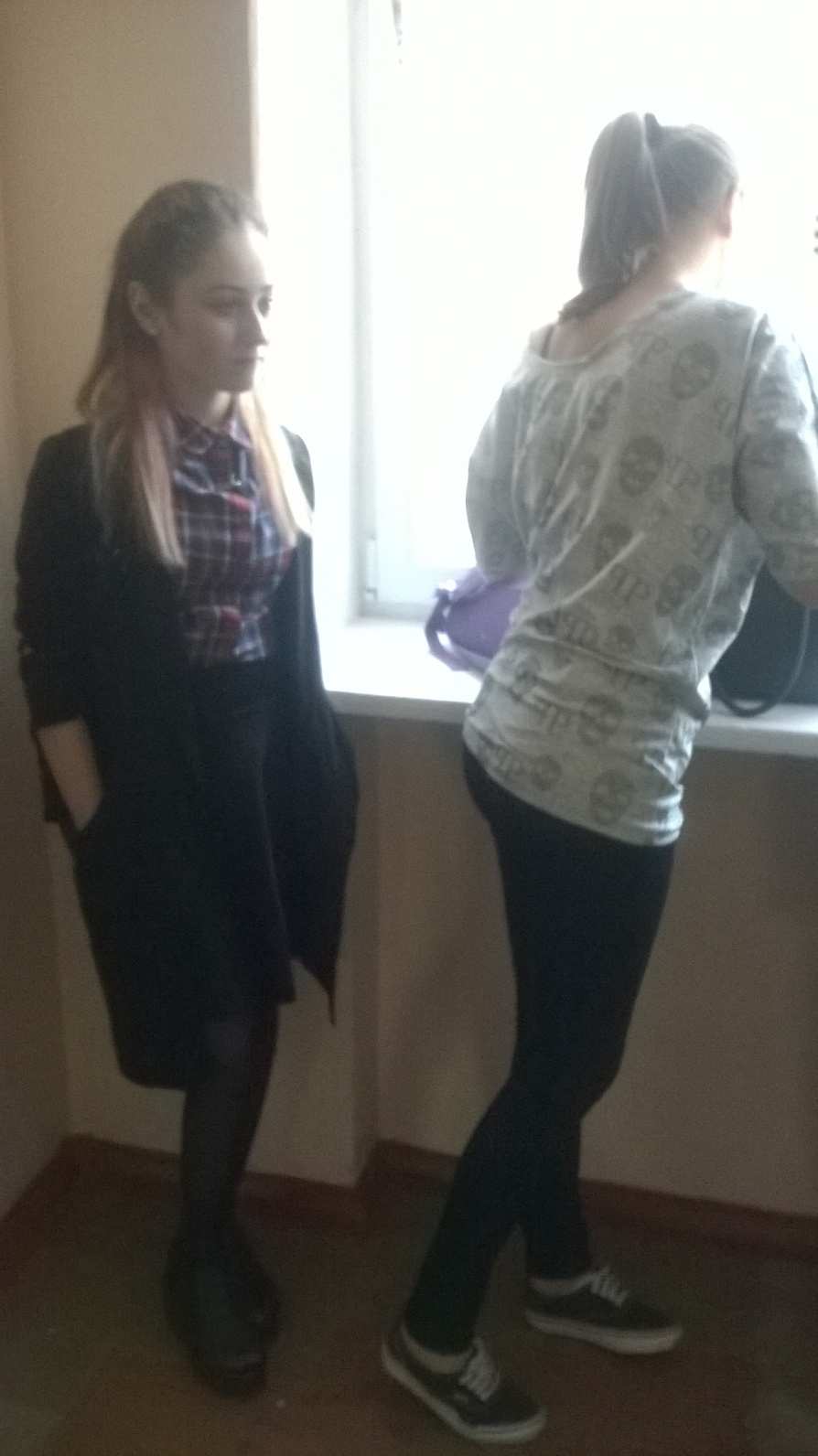 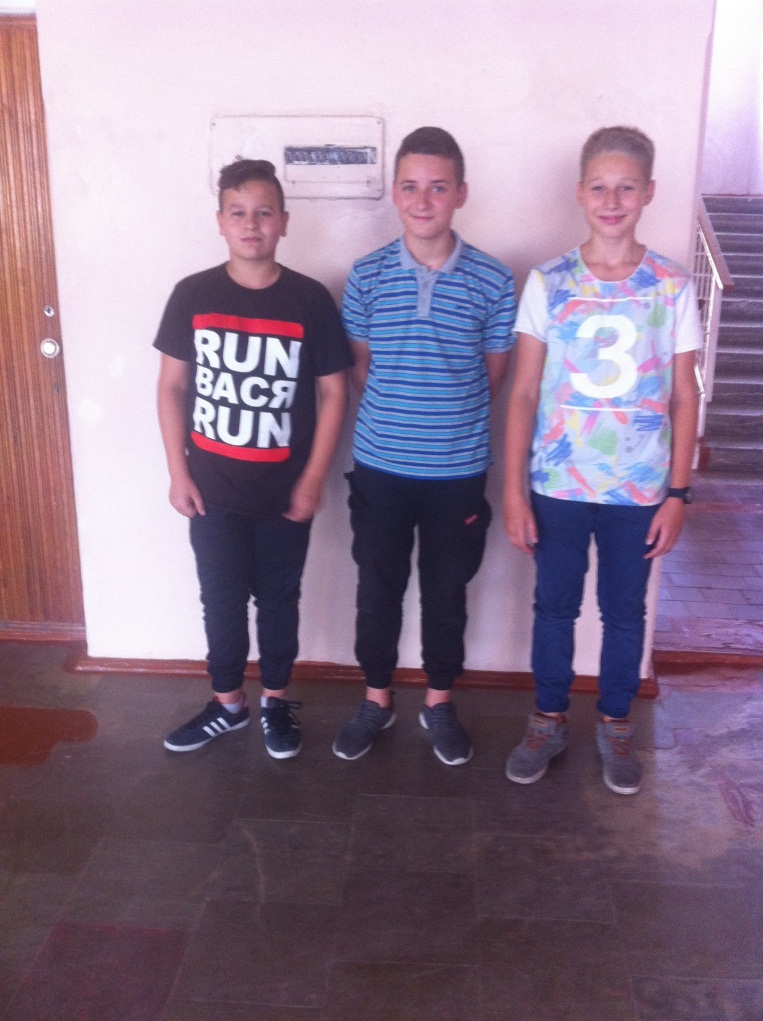 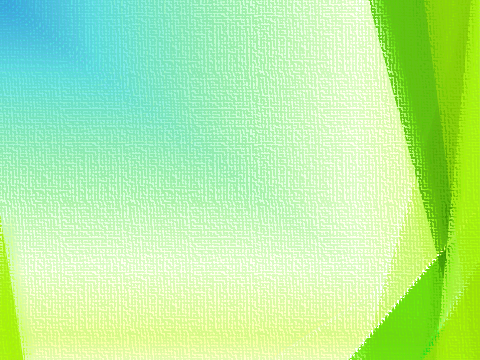 Безпека життєдіяльності, 
попередження нещасних випадків
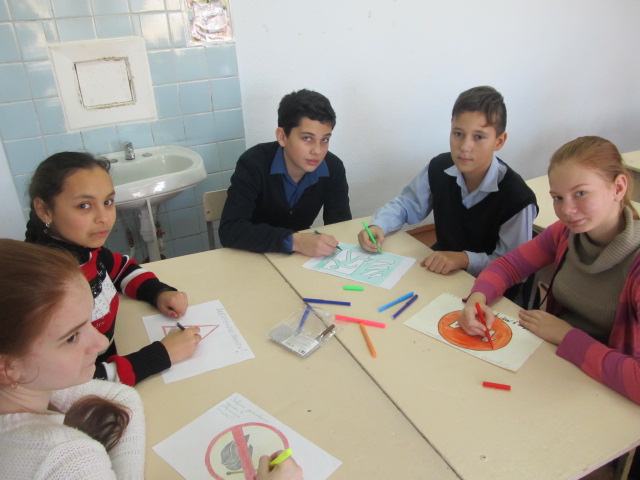 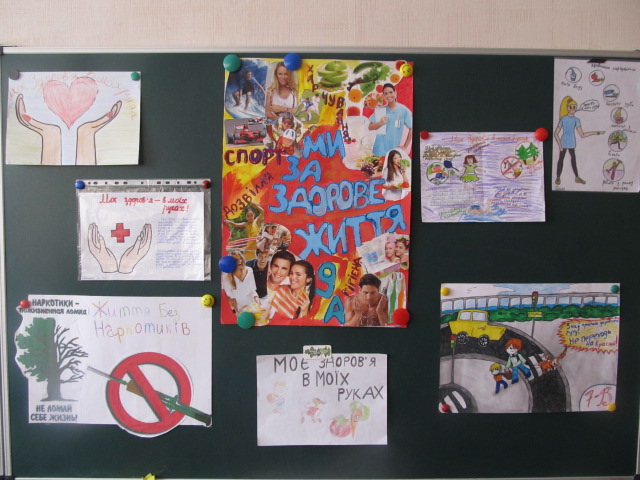 Конкурс малюнків
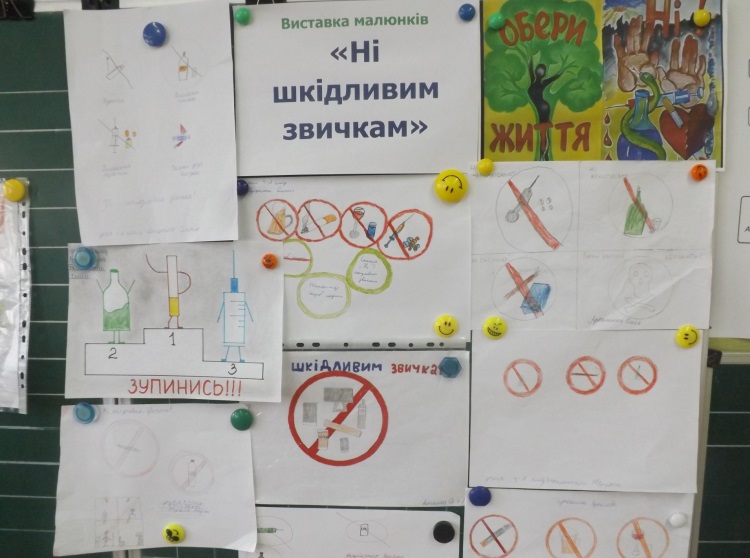 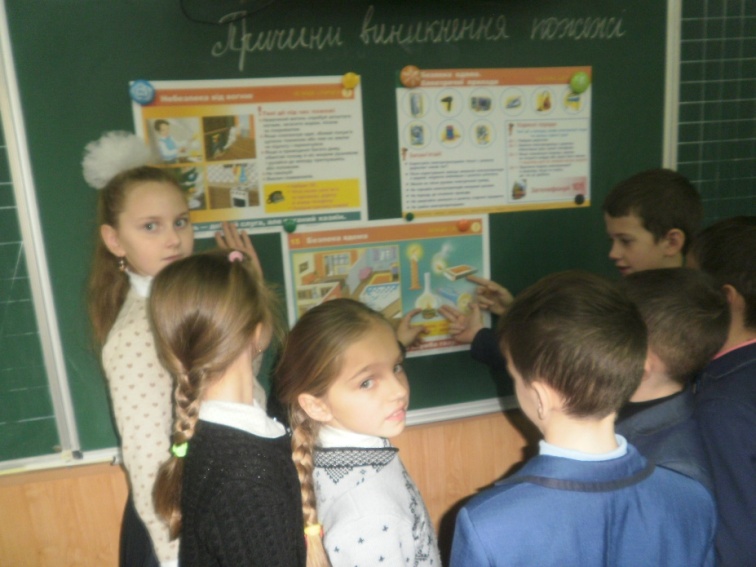 Випуск стінівок
Предметні тижні
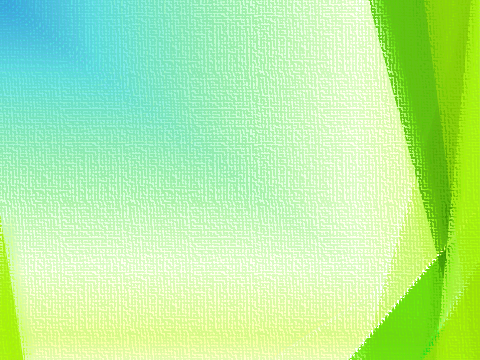 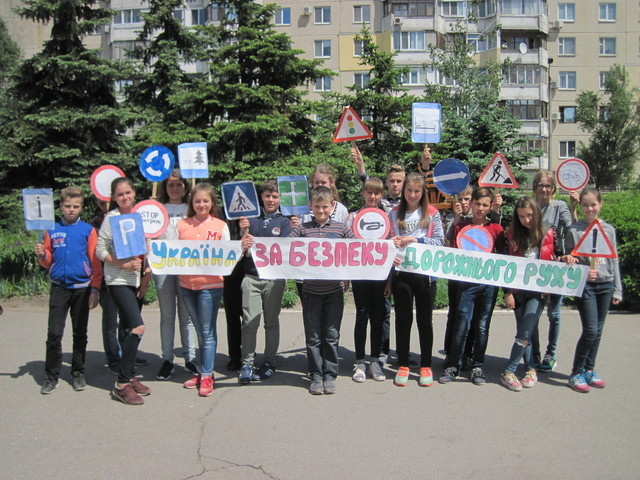 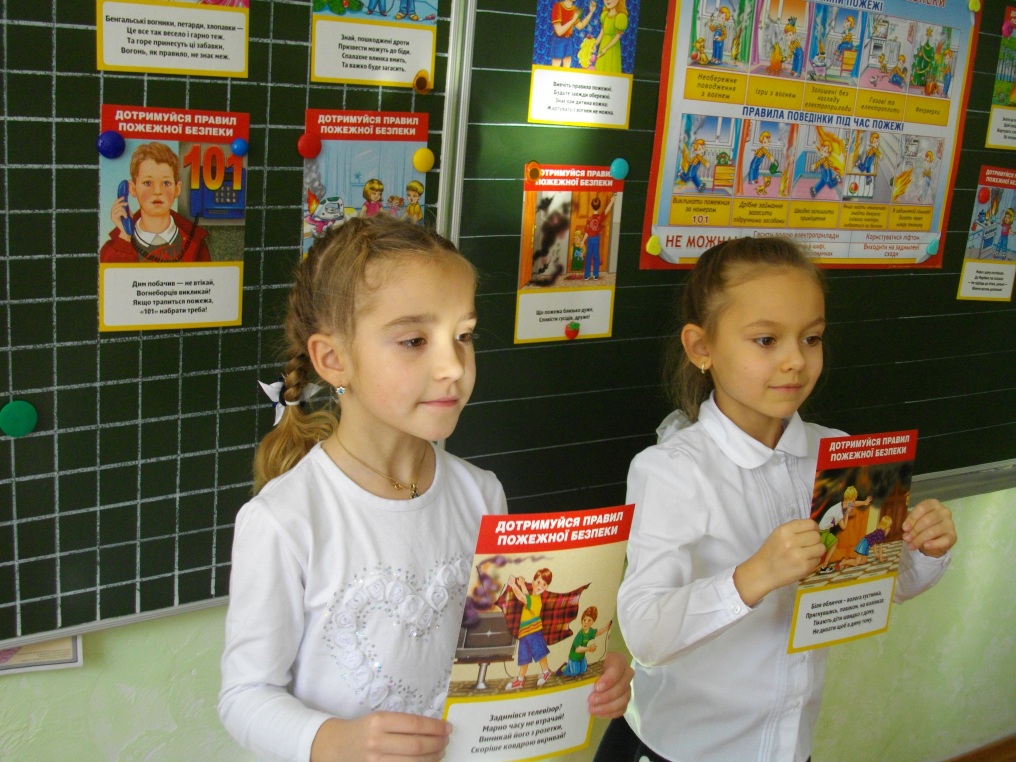 Флешмоб «Україна за безпеку дорожнього руху»
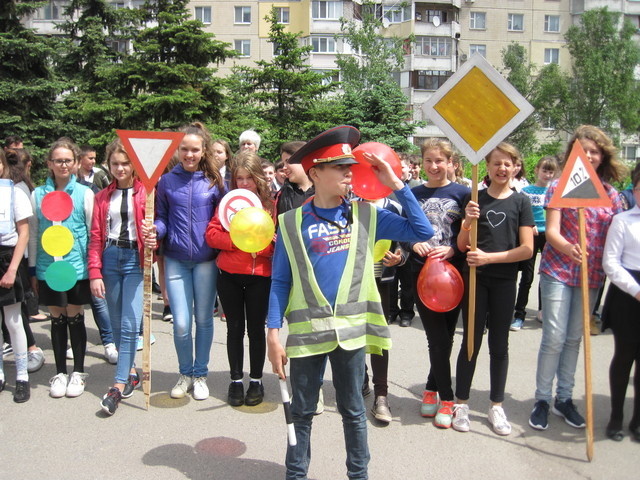 Єдині уроки з дотримання правил безпеки
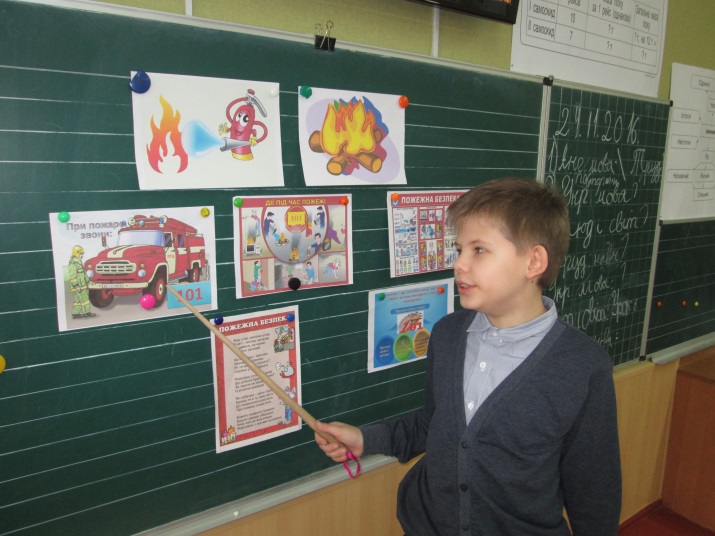 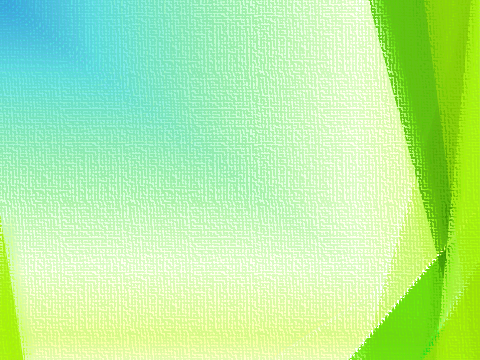 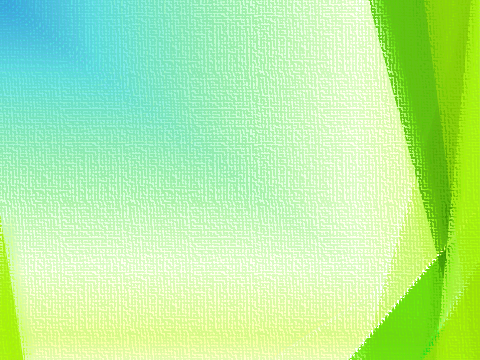 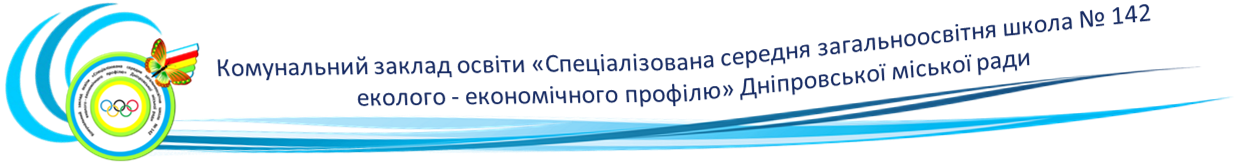 Працевлаштування випускників 9-х класів
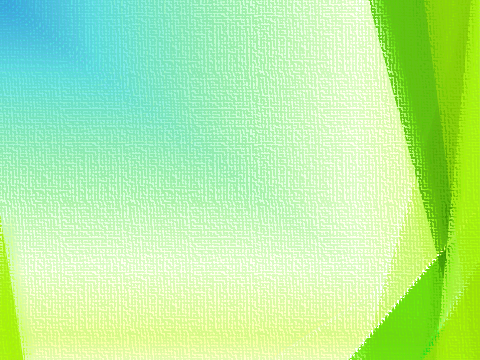 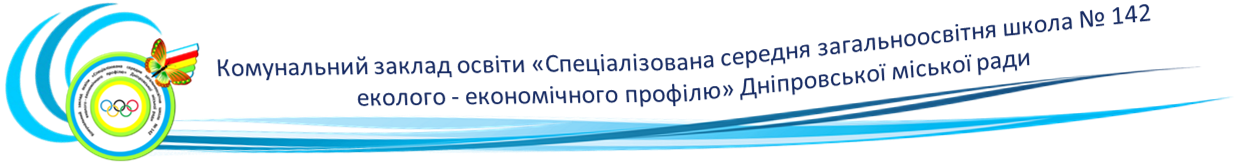 Працевлаштування  випускників 11-ого класу
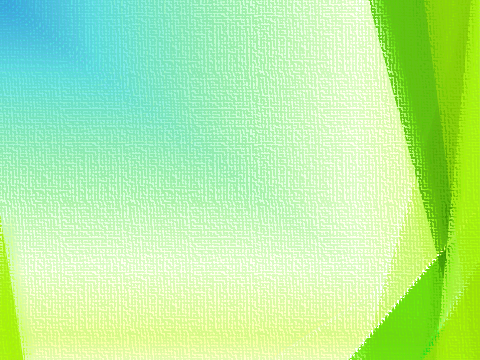 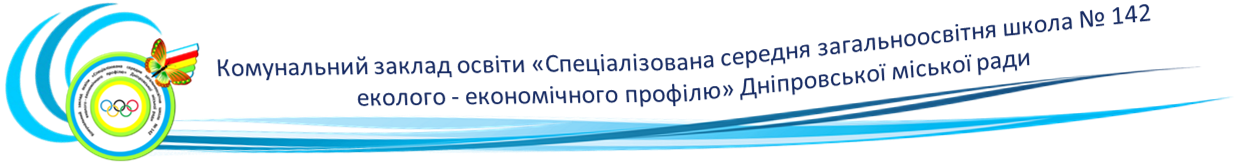 Працевлаштування  випускників 11-ого класу
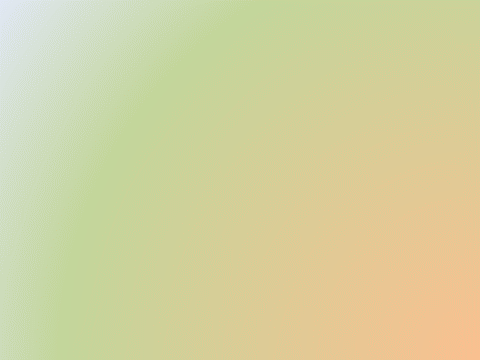 Контингент учнів пільгових
 категорій на 01.06.2017
Дітей – сиріт -  1
Дітей  позбавлених батьківського піклування  - 5
Дітей – інвалідів -  16
Дітей з багатодітних родин - 91
Дітей з малозабезпечених родин – 6
Дітей, які постраждали від аварії на ЧАЕС – 9
Дітей, чиї батьки загинули в АТО - 2
Дітей, чиї батьки воюють в зоні АТО - 31
Дітей з родин внутрішньо переміщених осіб - 16
Дітей з родин СЖО - 2.
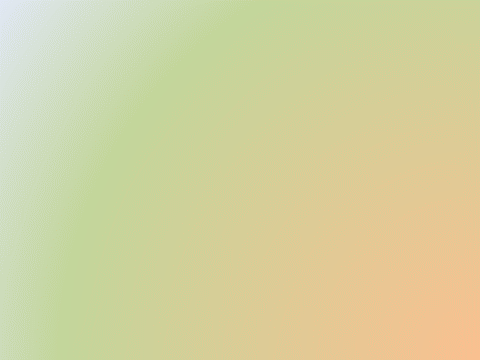 Учні «групи ризику»
Учні, які стоять на ВШО
Залучення учнів пільгових категорій 
до позакласних та позашкільних заходів
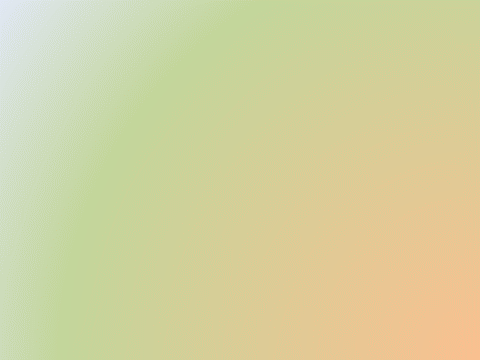 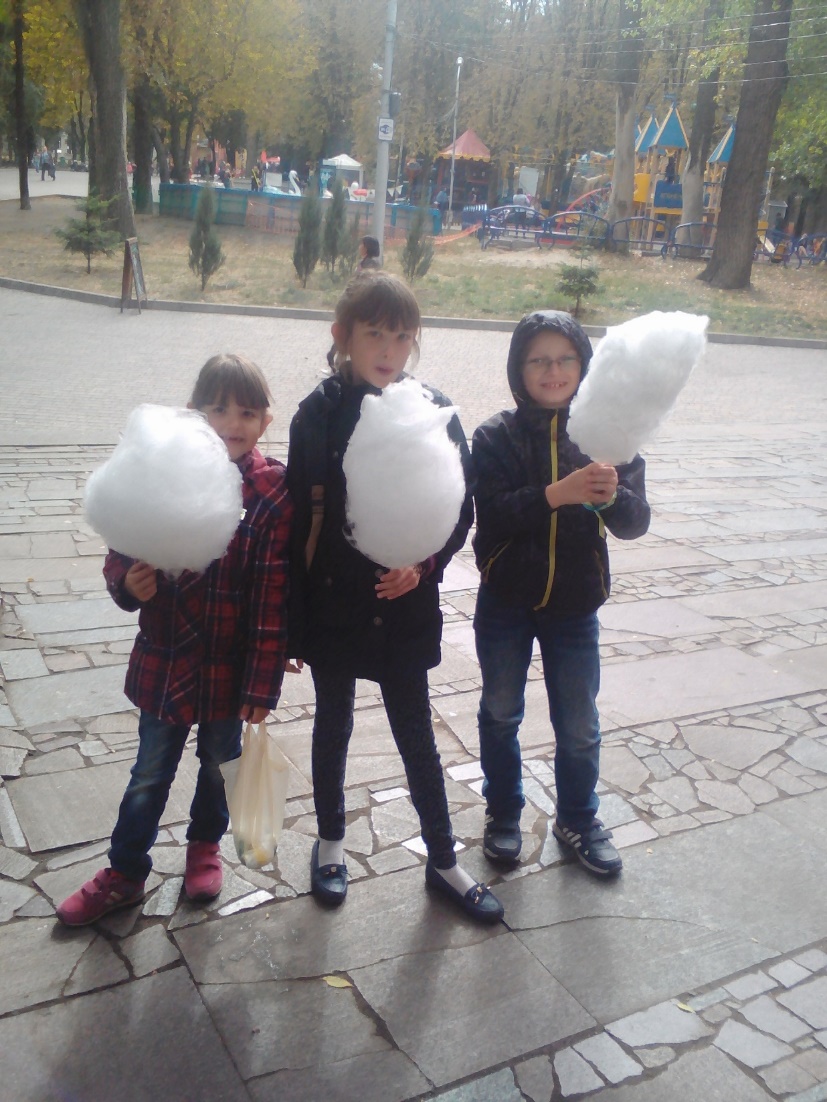 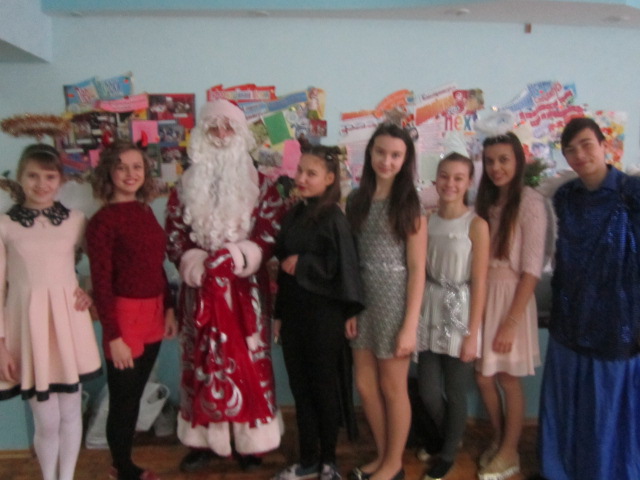 Міський фестиваль
 «Почути один одного»
День Святого Миколая
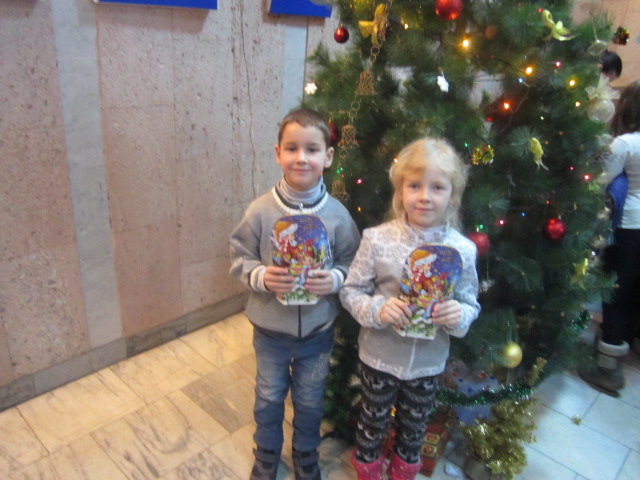 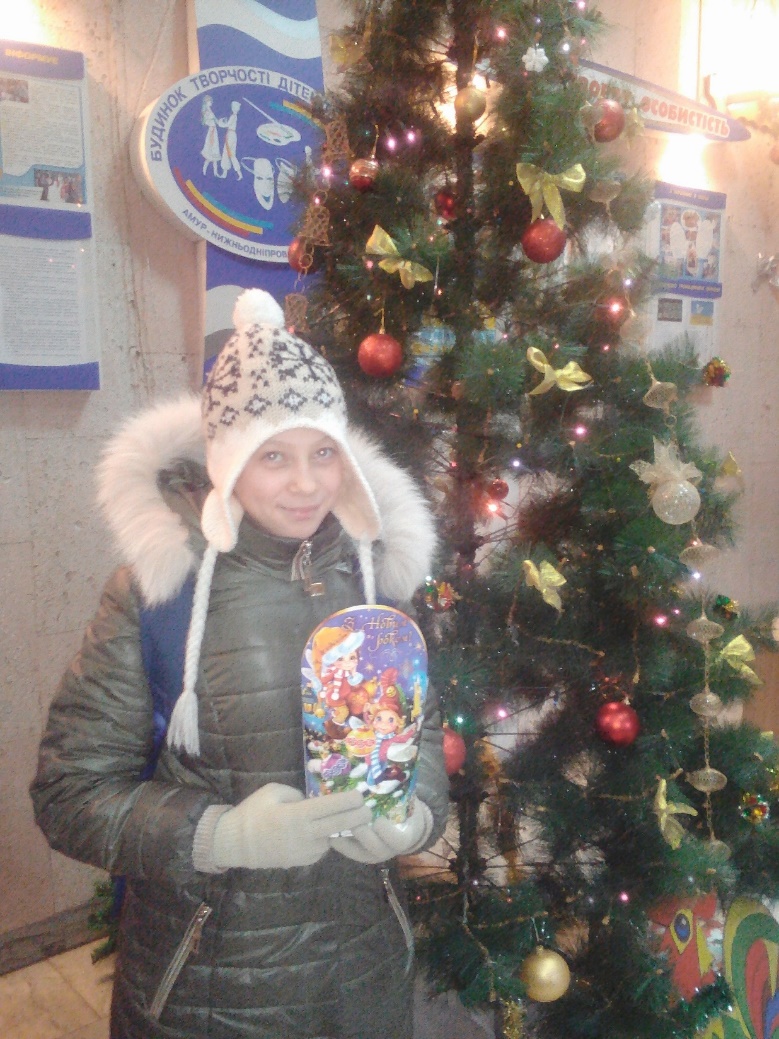 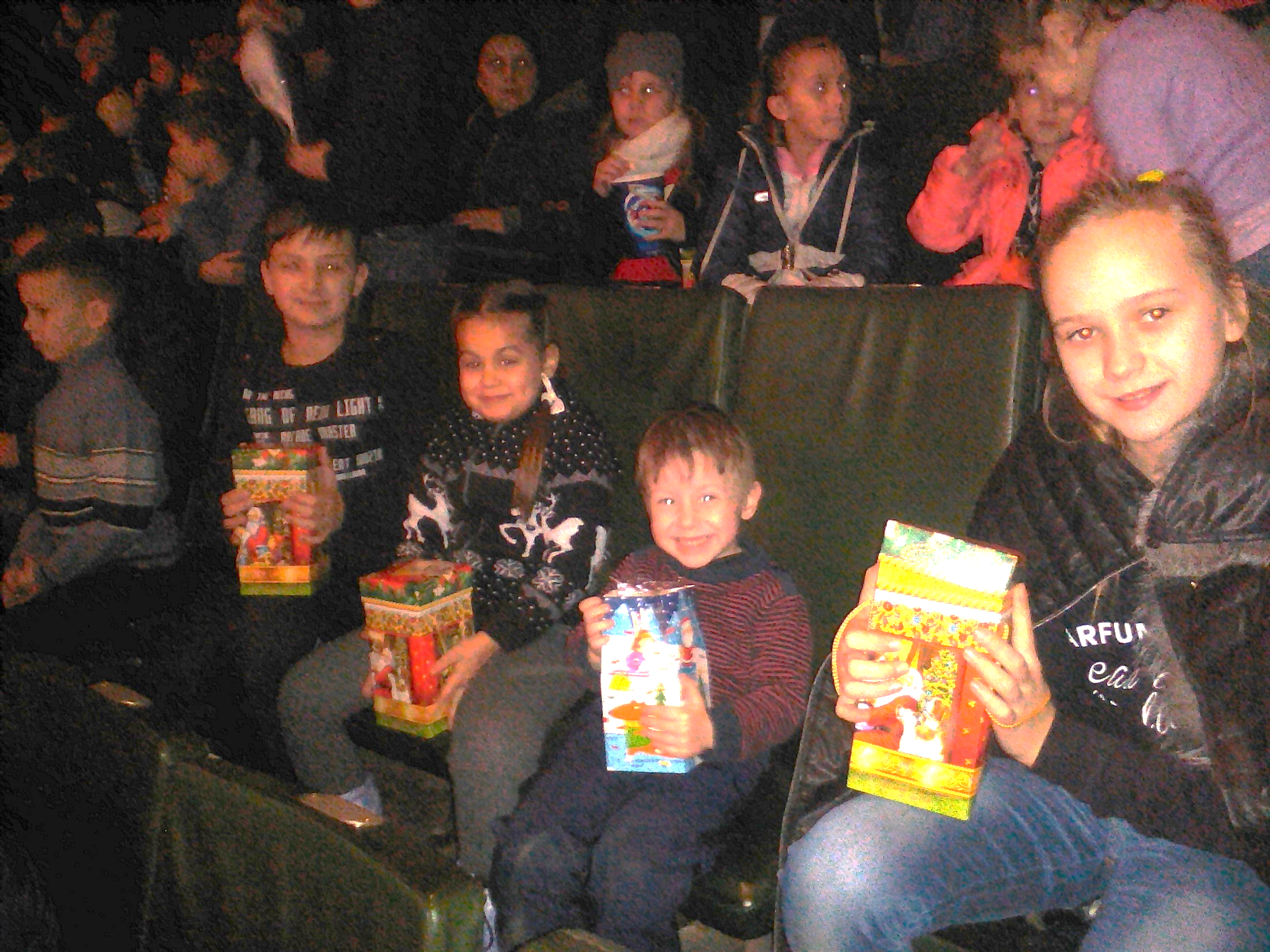 Новорічні вистави
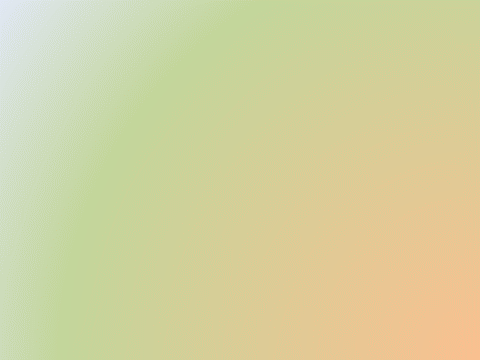 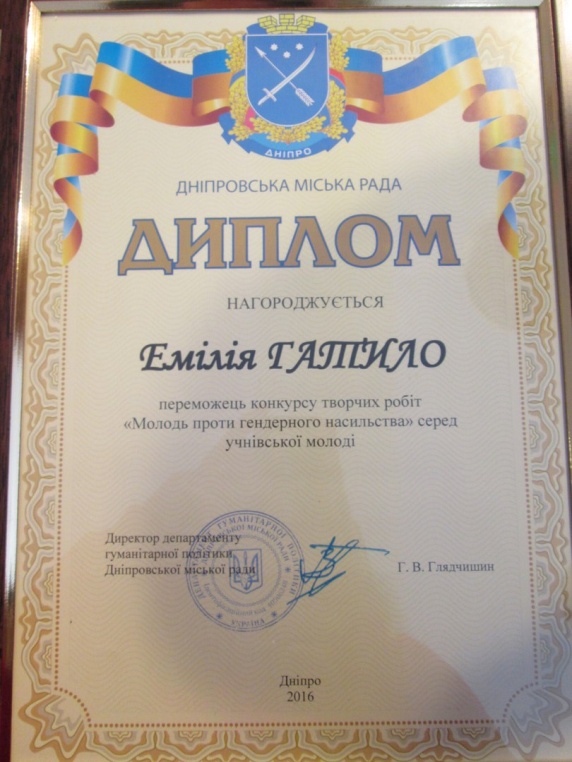 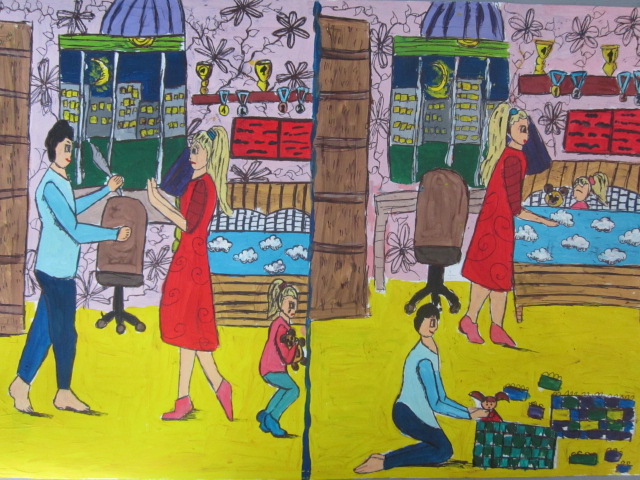 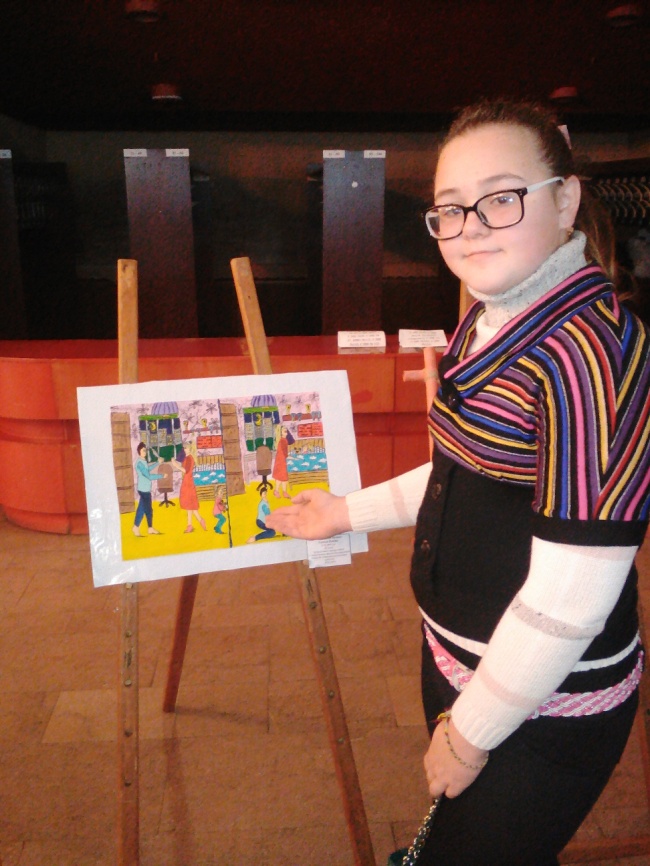 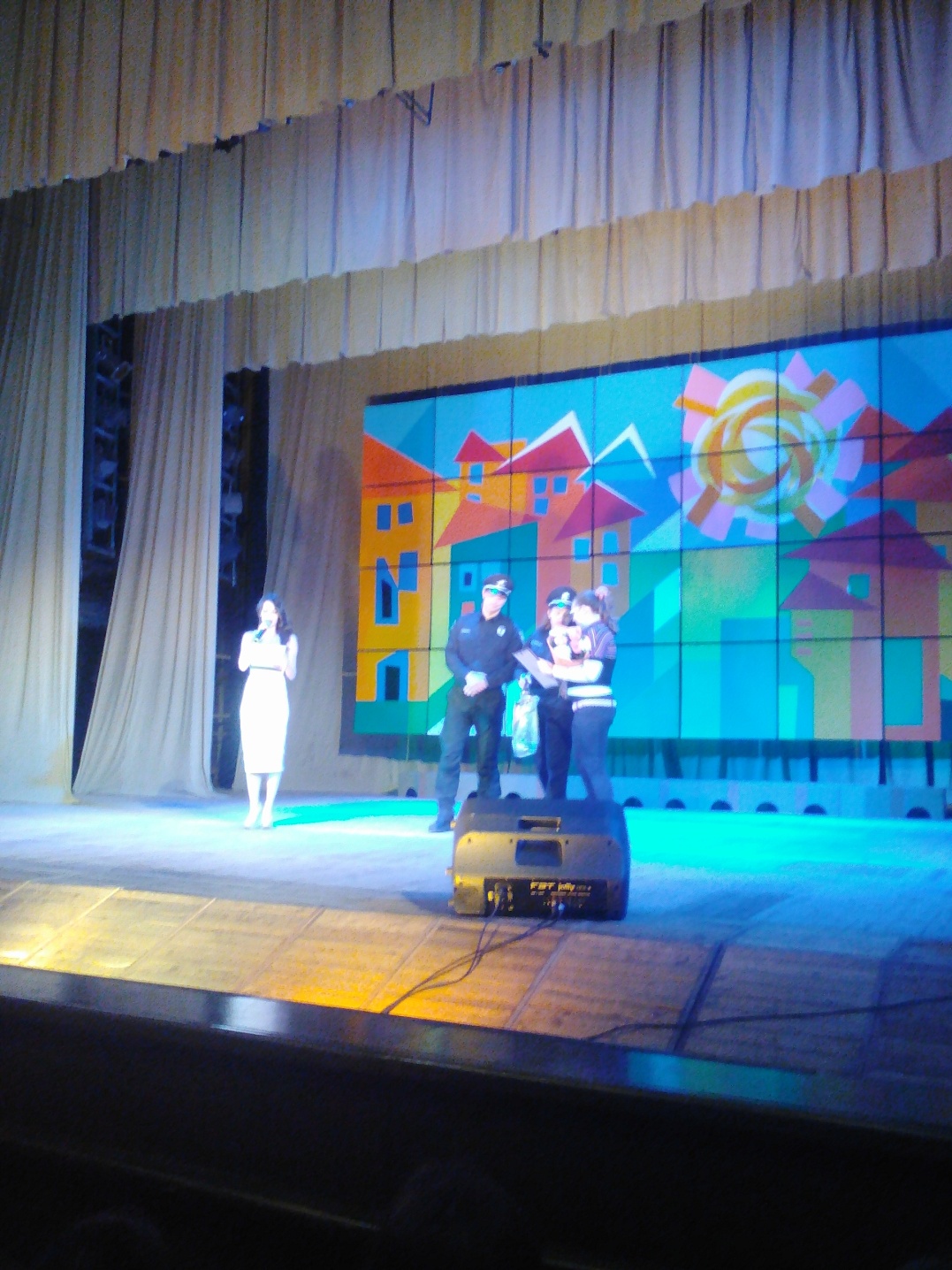 Переможниця міського конкурсу 
“Молодь проти насильства” листопад 2016
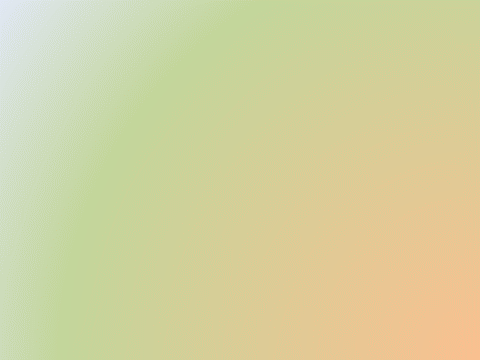 Профілактичні лекції для учнів 8-10 класів за темами: “Наслідки й причини алкогольної та наркотичної  залежності”.
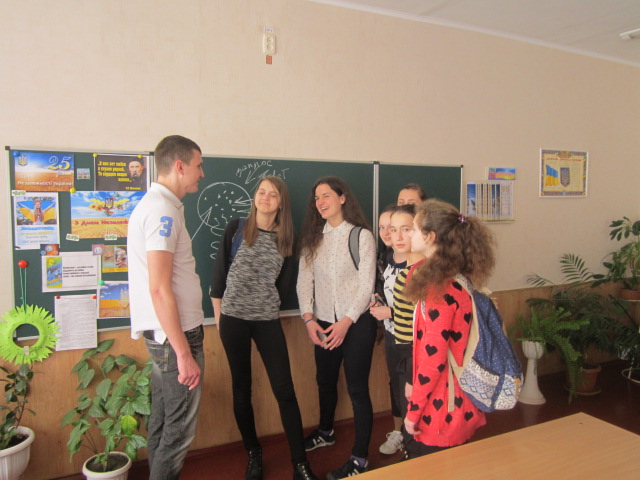 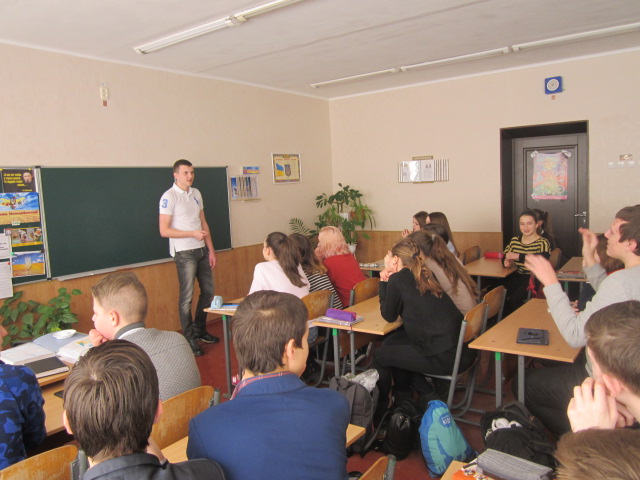 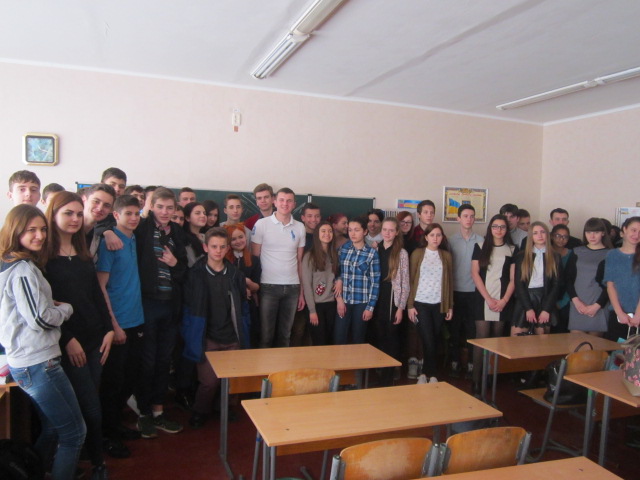 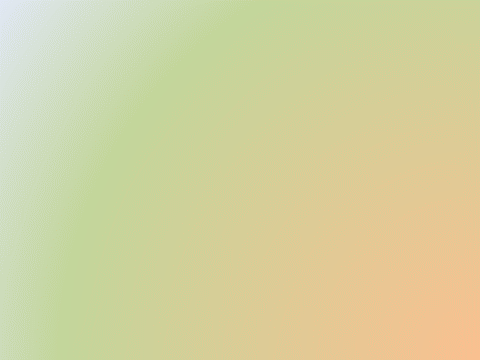 В рамках проекту “Поліцейський в школі” проводились профілактичні 
заходи  для учнів 5-6 класів за темами:
 “Твоя безпека”, “Безпека в Інтернеті”.
Діти жваво обговорювали  питання 
власної безпеки, а потім отримали ще й маленькі  довіднички з важливими телефонами .
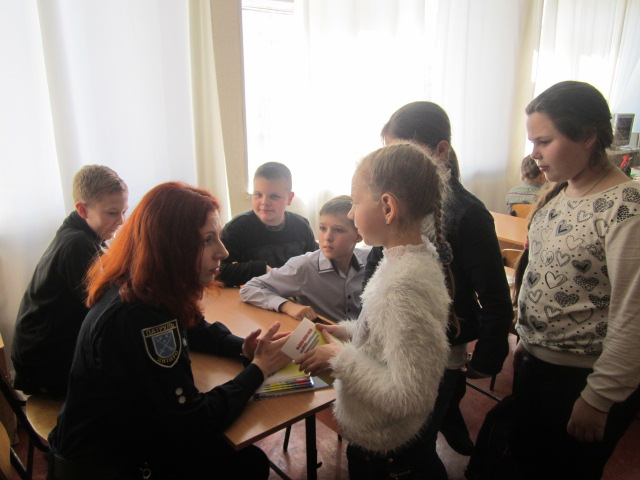 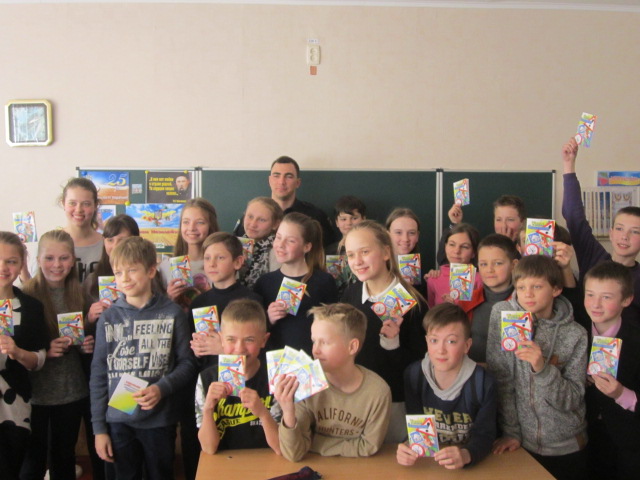 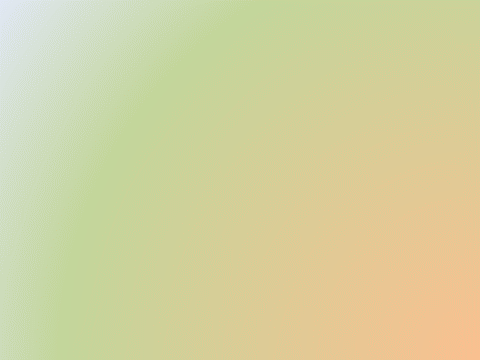 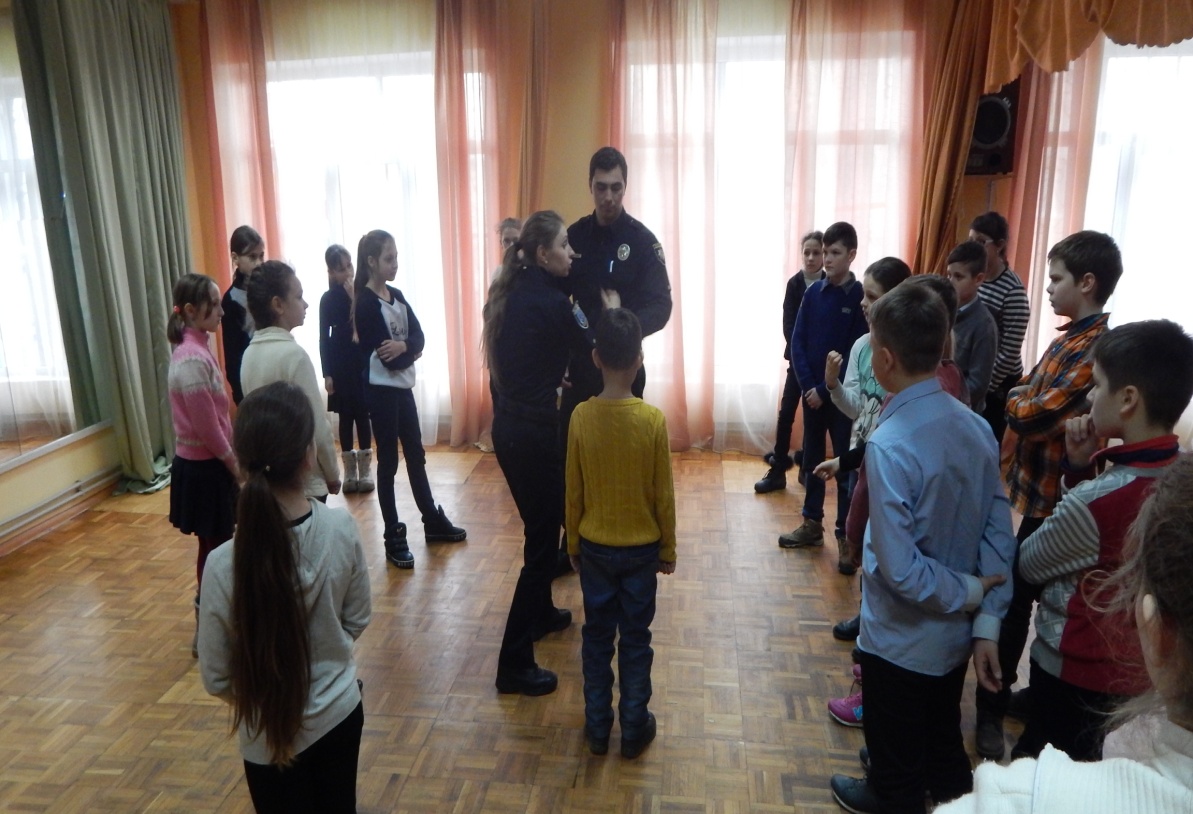 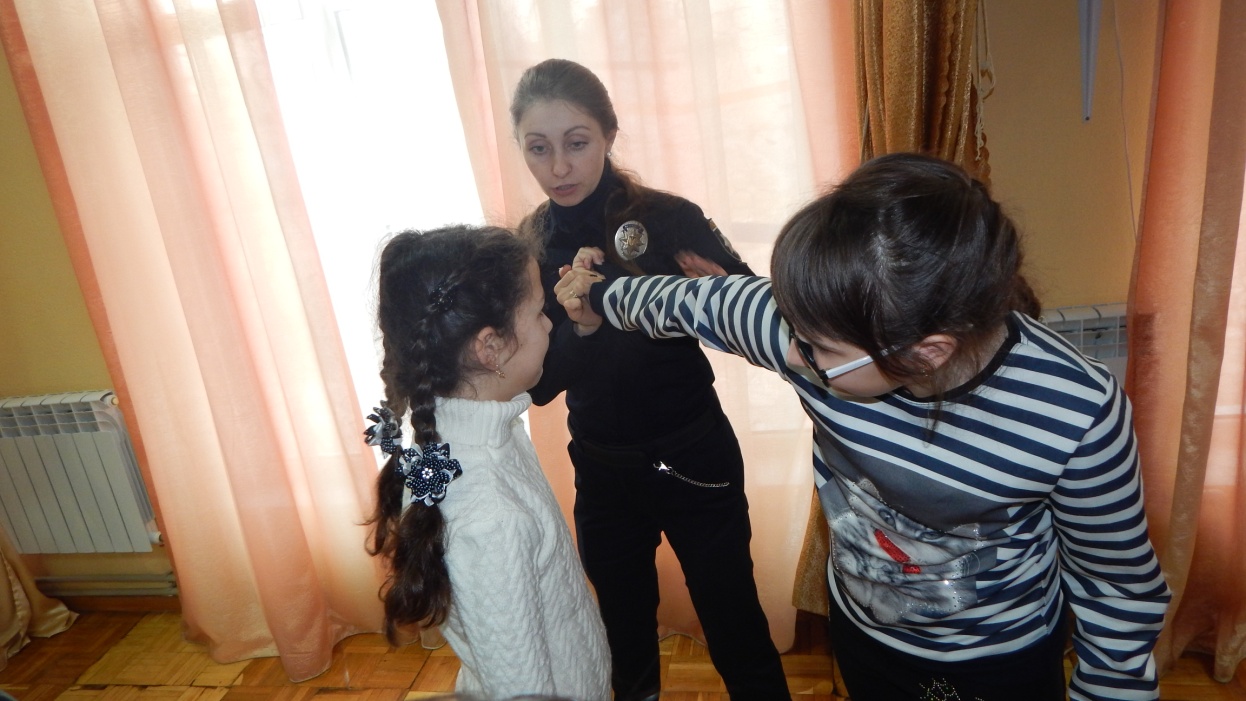 В рамках проекту “Поліцейський в школі” проведились профілактичні 
заходи  для учнів 5-6 класів щодо
навчання прийомів самозахисту.
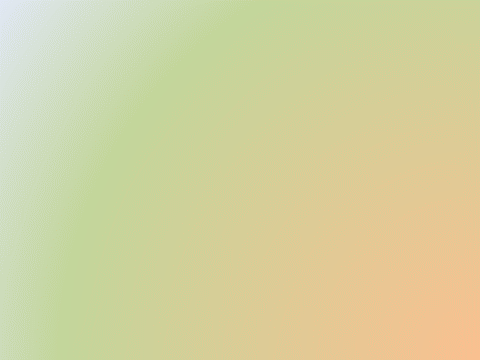 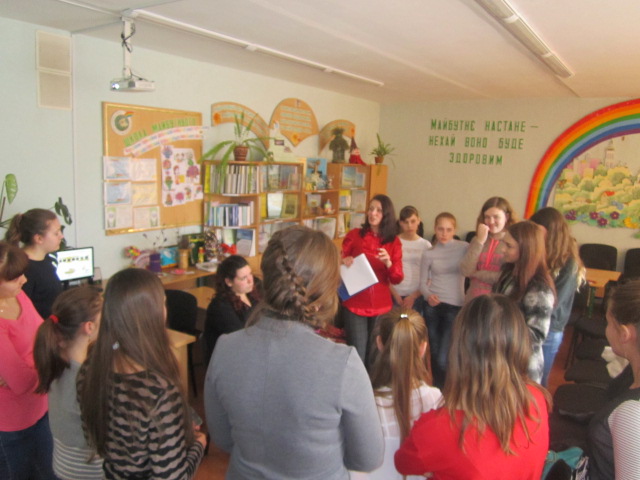 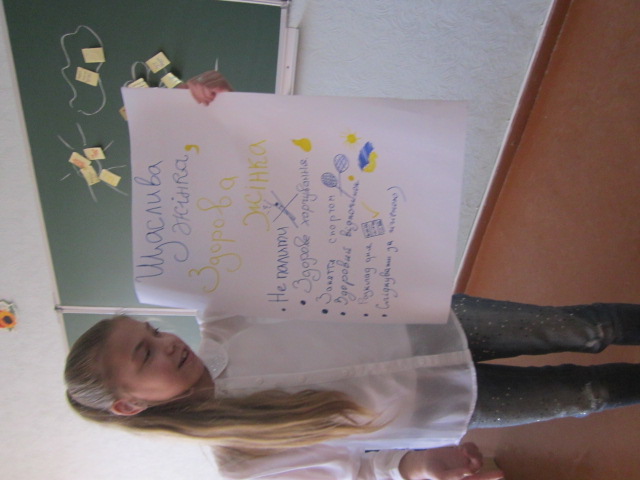 Тренінгове заняття для дівчат
 «Паління – ворог краси та здоров’я»
Лекції  щодо залучення учнів  
до здорового способу життя
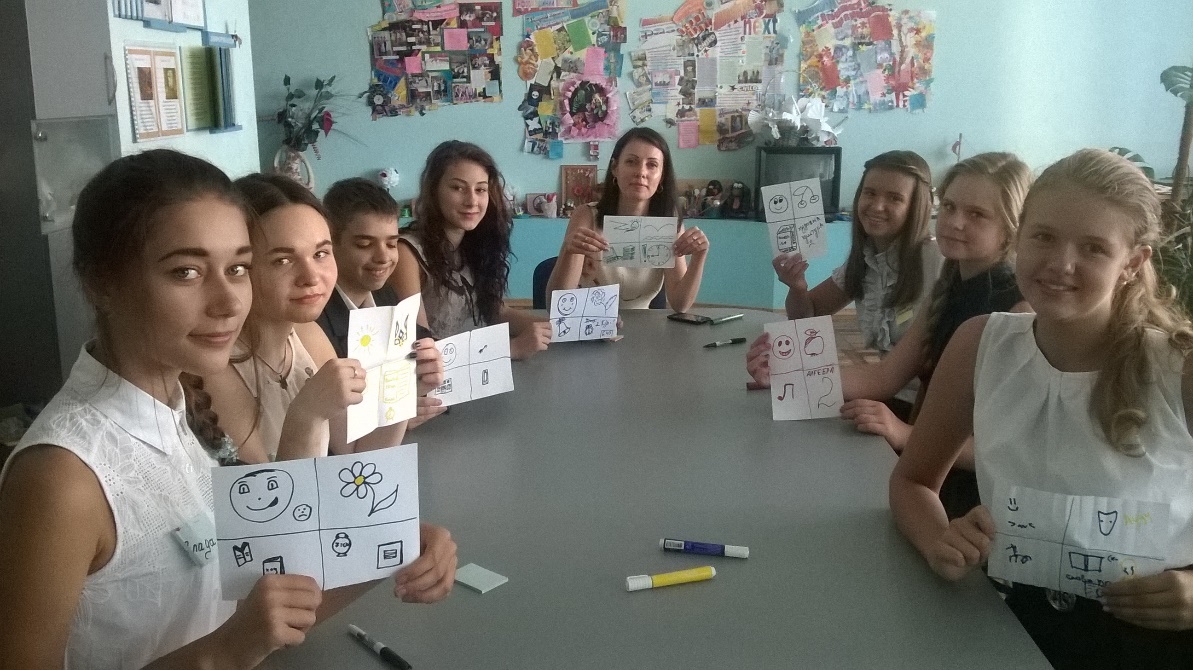 Тренінгові заняття  щодо пропаганди здорового способу життя
Тренінгове заняття «Вчуся керувати своїми емоцями»
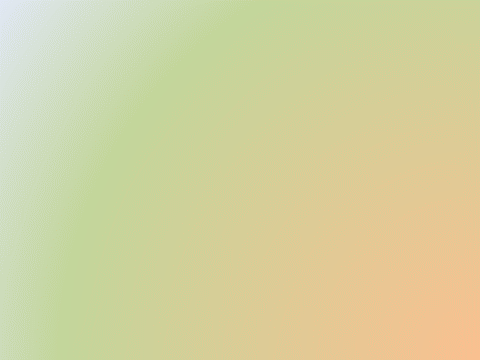 Моніторинг причин постановки на внутришкільний облік
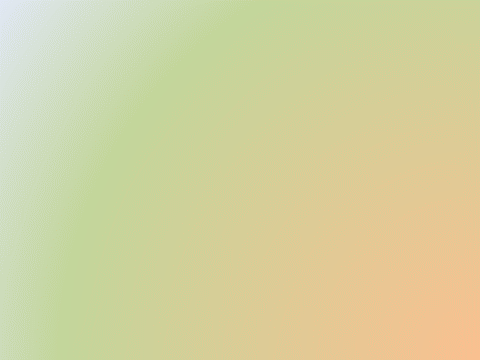 ЗВIT 
про роботу вчителя – логопеда  
Григор’євої Любові Петрівни
за 2016-2017 н.р.
Кількість дітей 
з мовленнєвими вадами
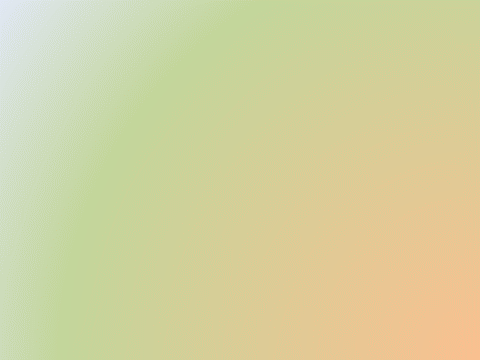 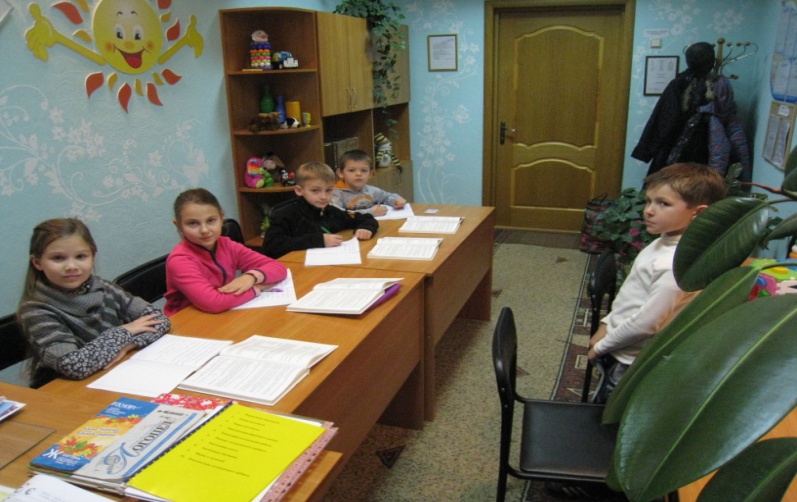 МОВЛЕННЄВІ  ВАДИ  ДІТЕЙ
Фонетико-фонематичні порушення – 12 
З.Н.М. – 5 
Дисграфія – 8
Дислексія – 8 
Системне недорозвинення мовлення тяжкого ступеня - 1
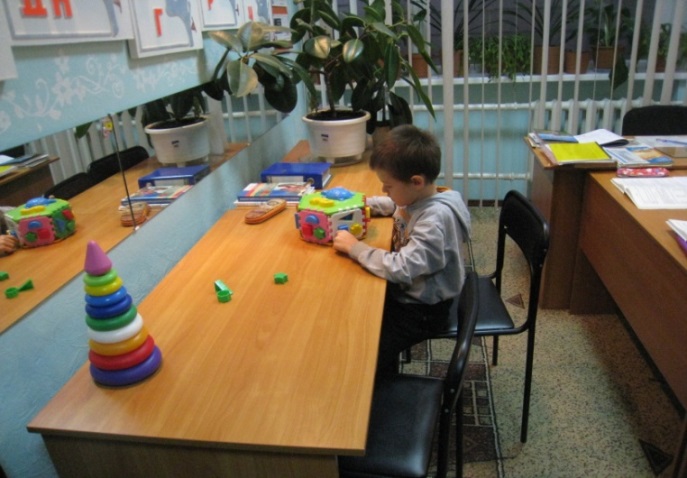 РЕЗУЛЬТАТИ КОРЕКЦІЙНОЇ РОБОТИ
Проведено консультативних занять – 32
Консультації для батьків – 45
Зараховано учнів  протягом року – 2
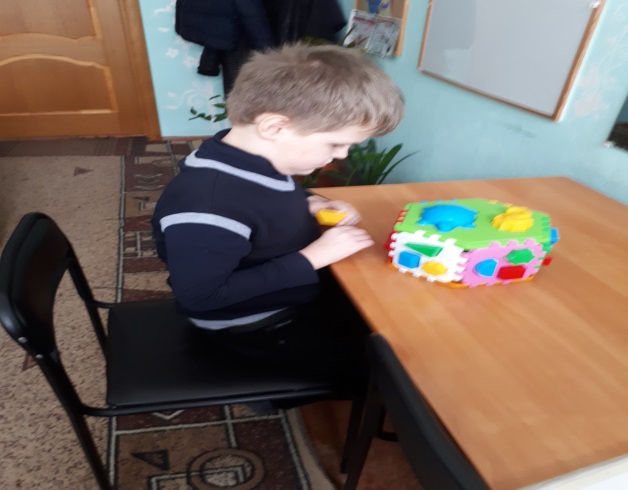 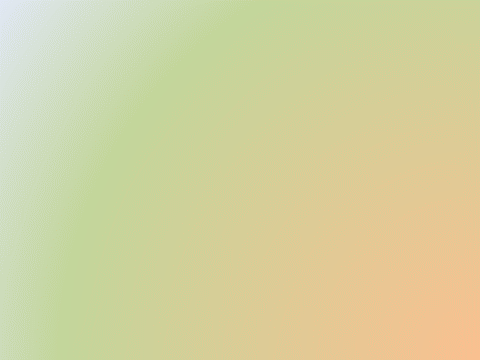 Здоров'я — найперша необхідна умова успішного розвитку кожної людини, її навчання, праці, добробуту, створення сім'ї і виховання дітей.
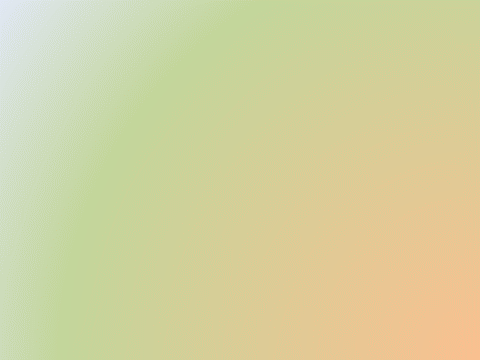 Необхідна умова успішного розвитку кожної людини, її навчання, праці, добробуту, створення сім'ї і виховання дітей – це  здоров'я
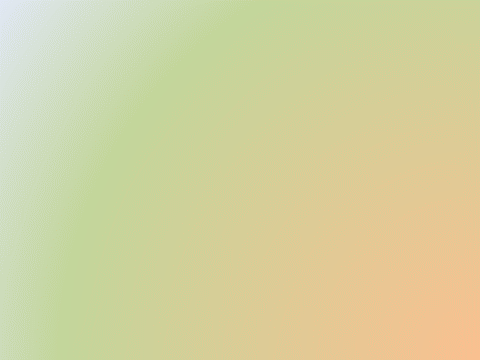 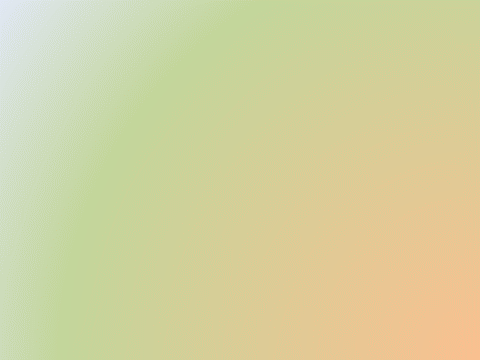 РЕКОМЕНДАЦІЇ
Вчителям
 своєчасно доводити до відома батьків інформацію про стан здоров’я дитини, про необхідність проведення обстежень, щеплень; 
класним керівникам 
забезпечити 100% надання довідок 086-1/0 на 01.09.2016 р.; провести бесіди з батьками про необхідність дотримання правильного режиму харчування (гарячого), режиму дня, дотримання санітарно-гігієнічних вимог; 
вчителям фізкультури 
більше уваги приділяти проведенню вправ по корекції постави, дихання.
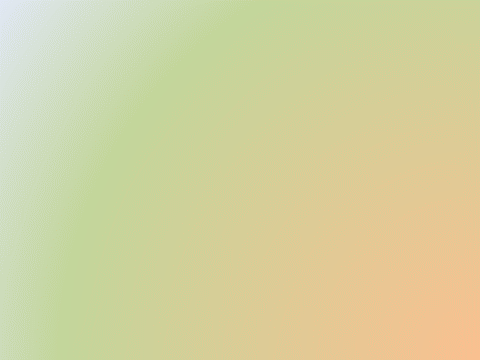 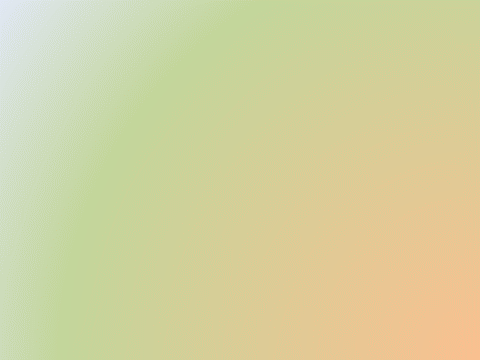 Організація безкоштовного гарячого харчування пільгових категорій
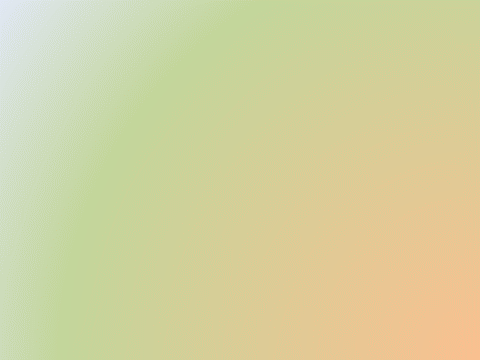 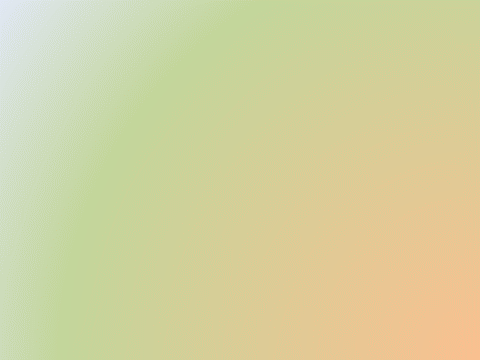 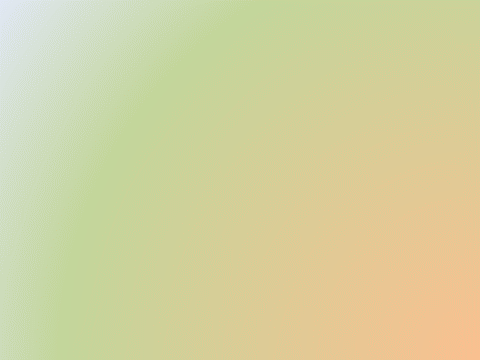